KONCEPCIJA PAR APVIENOTA SABIEDRISKĀ ELEKTRONISKĀ PLAŠSAZIŅAS LĪDZEKĻA IZVEIDOŠANU UN DARBĪBU
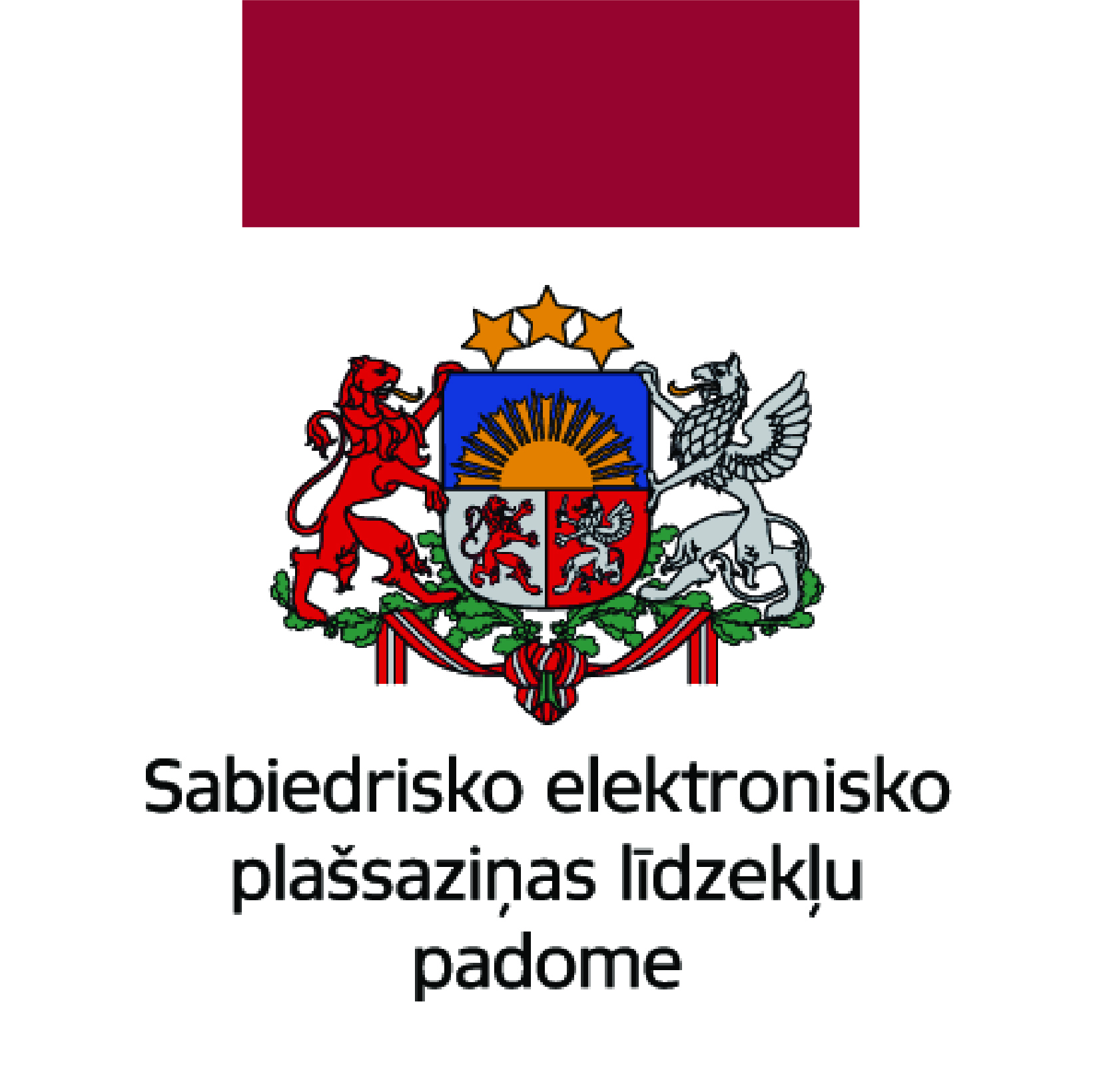 2022
1
REFORMAS DAĻA
Apvienošana un finansēšanas modeļa maiņa ir reformas, kas uzsākta ar Sabiedrisko elektronisko plašsaziņas līdzekļu un to pārvaldības likuma pieņemšanu, noslēdzošais posms
Divas SEPLP sagatavotās un Saeimā iesniegtās koncepcijas – apvienošanas un finansēšanas modeļa maiņas – skatāmas kopsakarībā 
SEPLP ieskatā, likumā definētos sabiedrisko mediju darbības mērķus un pamatprincipus vislabāk īstenos apvienots sabiedriskais medijs ar neatkarīgu, atbilstošu un prognozējamu finansējumu Eiropas vidējā finansējuma līmeņa apjomā
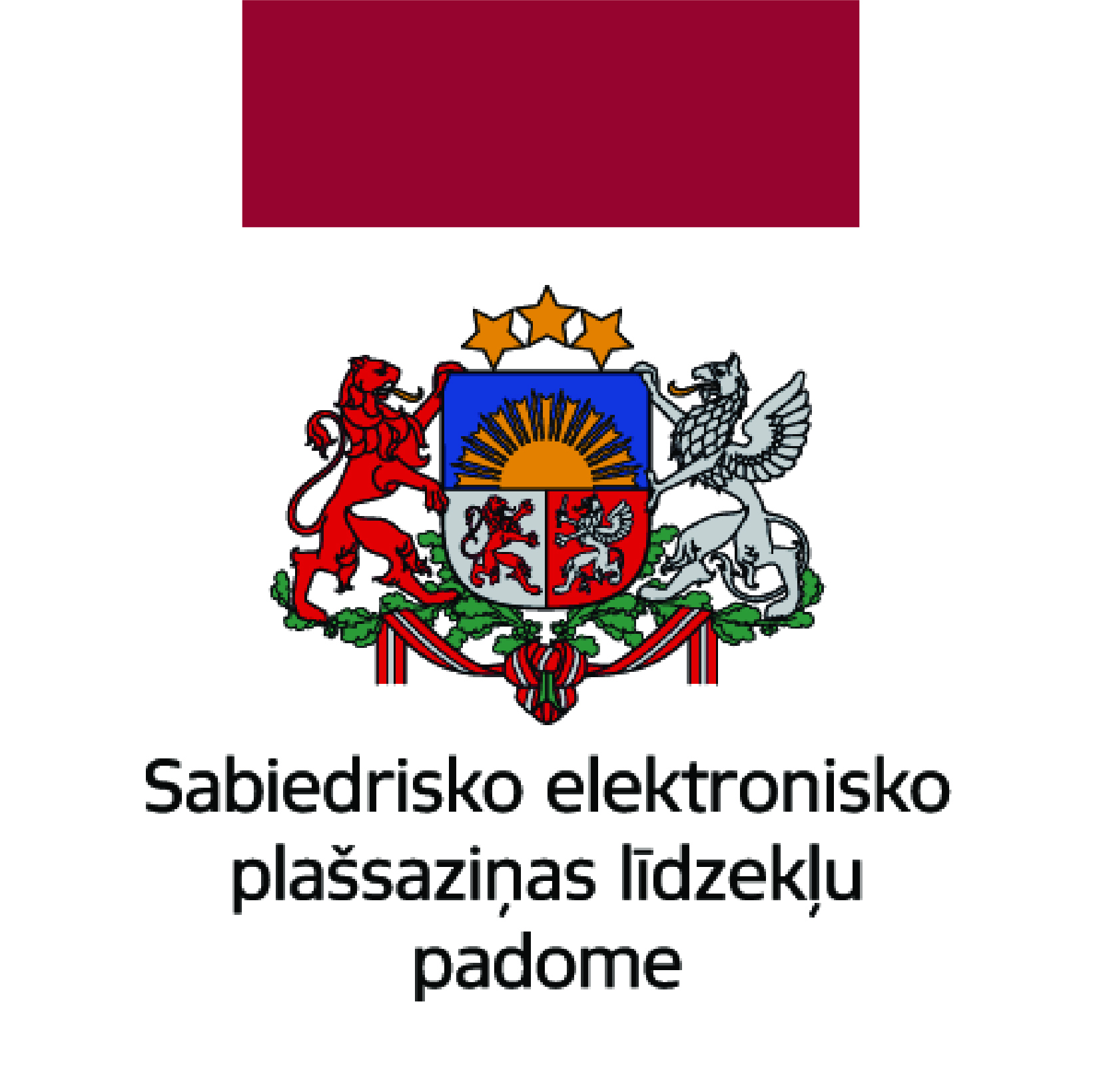 2
PĀRMAIŅU MĒRĶIS
Vadošais un kvalitatīvākais medijs lineārajā apraidē un digitālajā vidē, nodrošinot pēc augstākajiem profesionālajiem radošajiem, tehniskajiem un ētiskajiem standartiem veidotu saturu 
Stratēģisks mērķis ir pēc iespējas saglabāt esošo auditoriju īpatsvaru lineārajās un digitālajās platformās un pieaudzēt digitālajā vidē, tajā skaitā īpaši piesaistot jauniešus
Ja netiek pietiekami sasniegta bērnu un jauniešu auditorija, tas rada ilgtermiņa riskus demokrātiskajai iekārtai, informatīvajai telpai un nacionālās kultūras un identitātes saglabāšanai
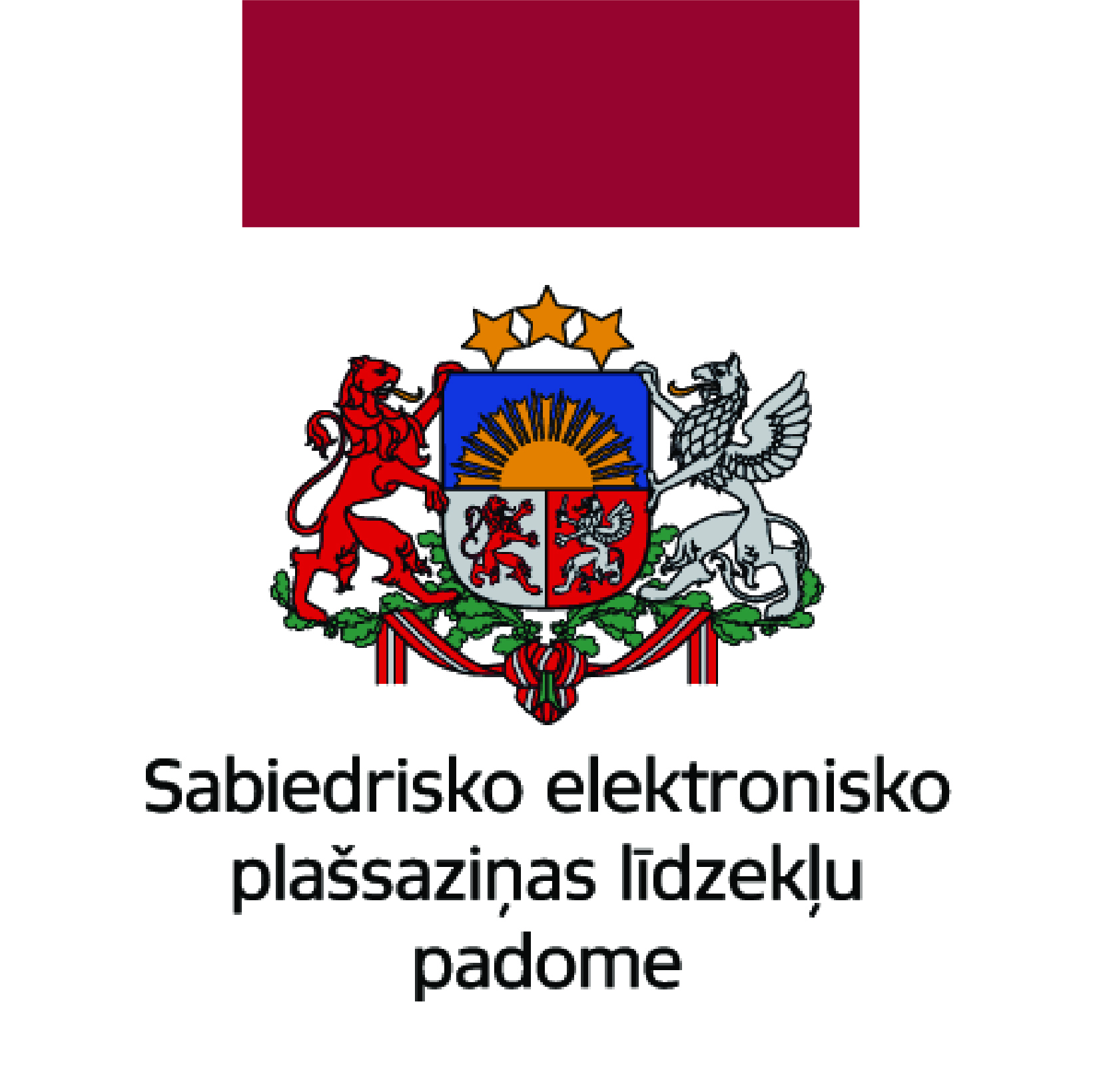 3
DEMOKRĀTIJAS STIPRINĀŠANA
Apvienojot medijus un nodrošinot atbilstošu finansējumu, tiks sasniegts būtisks sabiedriskais labums un dots impulss Latvijas mediju telpas attīstībai, kā arī tiks stiprināta demokrātija un veicināta labklājība
Ar vienotu sabiedrisko pasūtījumu un vienotu digitālo un attīstības stratēģiju tiks labāk nodrošināta lineārā satura pielāgošana digitālo platformu vajadzībām, būtiski palielinot auditorijas sasniedzamību 
Iespēja veltīt vairāk resursu jauniešu, pusaudžu un bērnu satura attīstībai un vienotas informatīvas telpas stiprināšanai, kā arī nodrošināt ziņu un informatīvi analītiskā satura daudzveidības saglabāšanu atbilstoši sabiedriskā medija misijai
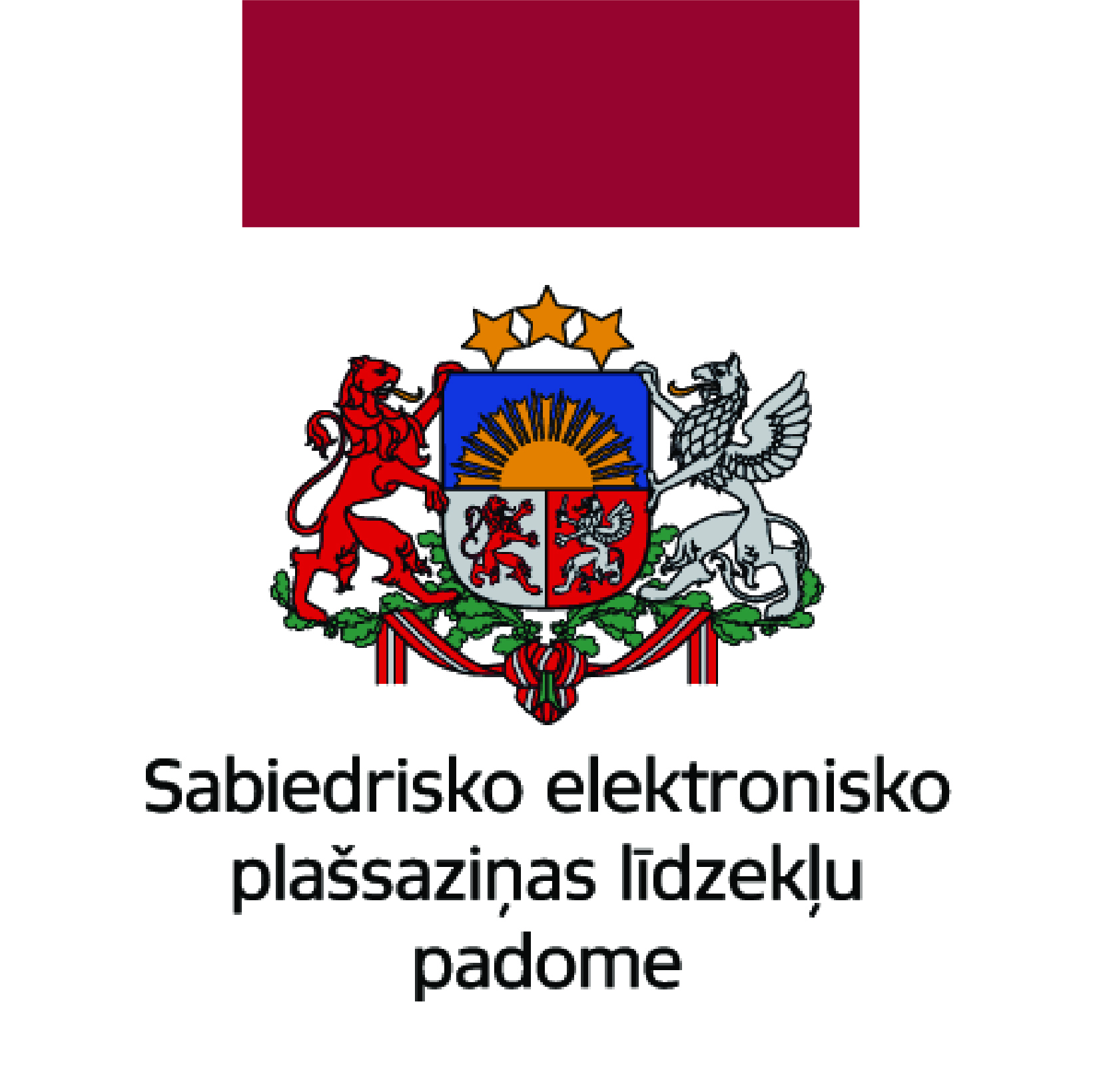 4
KONCEPCIJAS IZSTRĀDĀŠANA
No koncepcijas izstrādes un apvienošanas procesa sākotnējās stadijas darbā tika iesaistīti sabiedrisko mediju darbinieki, jo SEPLP apzinās mediju uzņēmumu specifiku, kurā žurnālisti un citi radošie darbinieki ir uzņēmuma galvenā un lielākā vērtība, kā arī sava veida pieredzes un ekspertīzes krātuve 
Izstrādes gaitā SEPLP konsultējās ar Igaunijas un Lietuvas sabiedrisko mediju pārstāvjiem, Latvijas augstskolu pārstāvjiem, kas specializējušies mediju darbības jautājumos, ar Baltijas mediju izcilības centra pārstāvi, kā arī ar pārvaldības, juridiskajiem un būvniecības speciālistiem
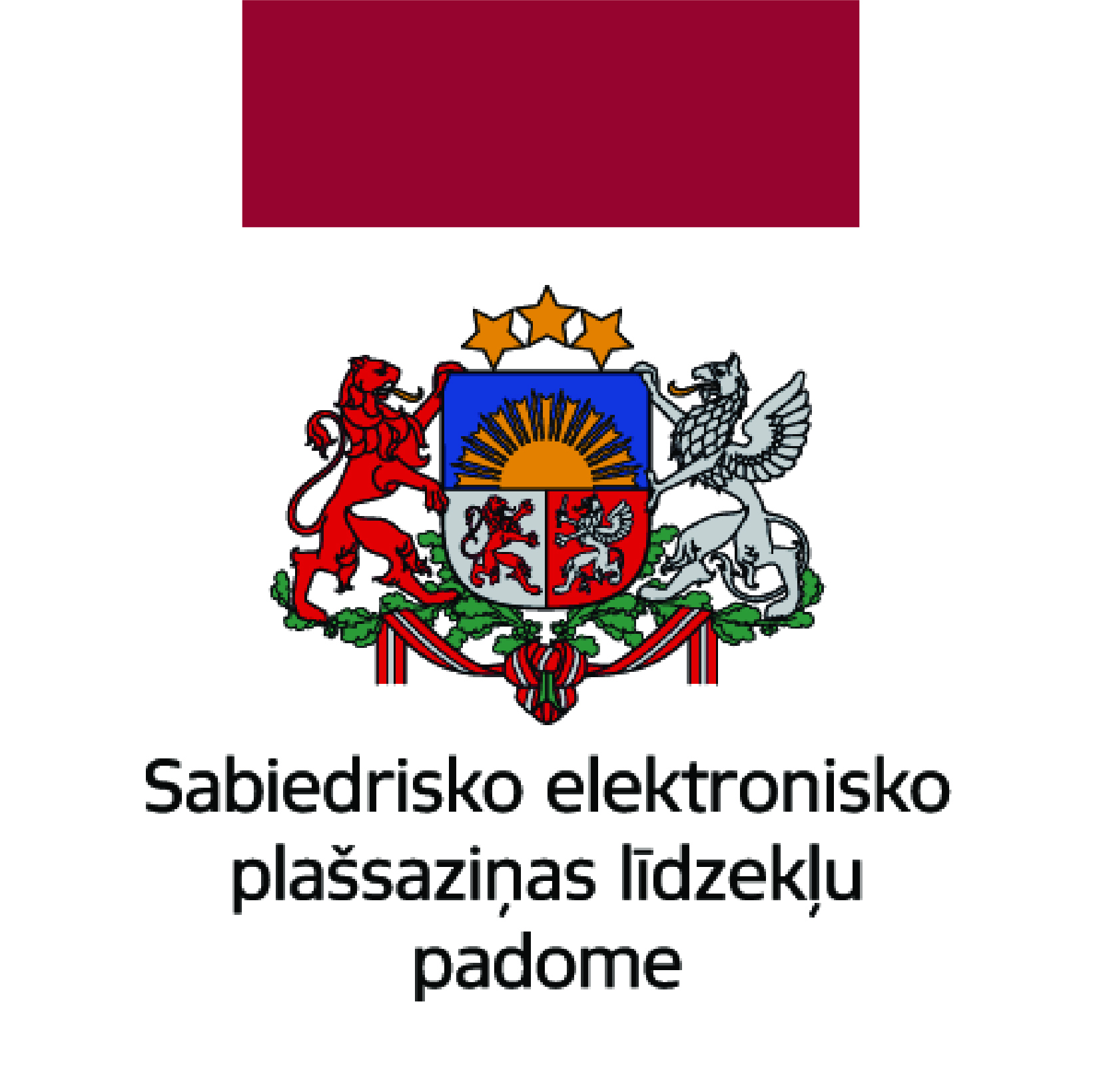 5
ESOŠĀ SITUĀCIJA UZŅĒMUMOS
LTV 482 štata vietas, 141 autors; LR 293 štata vietas, ap 600 autori 
Budžets 2021.gadā LTV – 25,9 milj. EUR; LR – 12,2 milj. EUR  
LR trīs valdes locekļi, LTV viens (plānoti trīs) 
LR arodbiedrība – 183 biedri; LTV divas arodbiedrības – 202 biedri 
LR fiksēta darba samaksa; LTV daudziem maksā par faktiski paveikto (gabaldarbu)
LSM.LV ir LTV struktūrvienība; LR pārstāvēta LSM Padomē
Vienādas grāmatvedības un lietvedības sistēmas
LR  darba organizācija un vadība ir kanālu līmenī; LTV ir redakcionāla darba organizācija un vadība; 
Satura apmaiņa notiek uz savstarpēju darījumu pamata
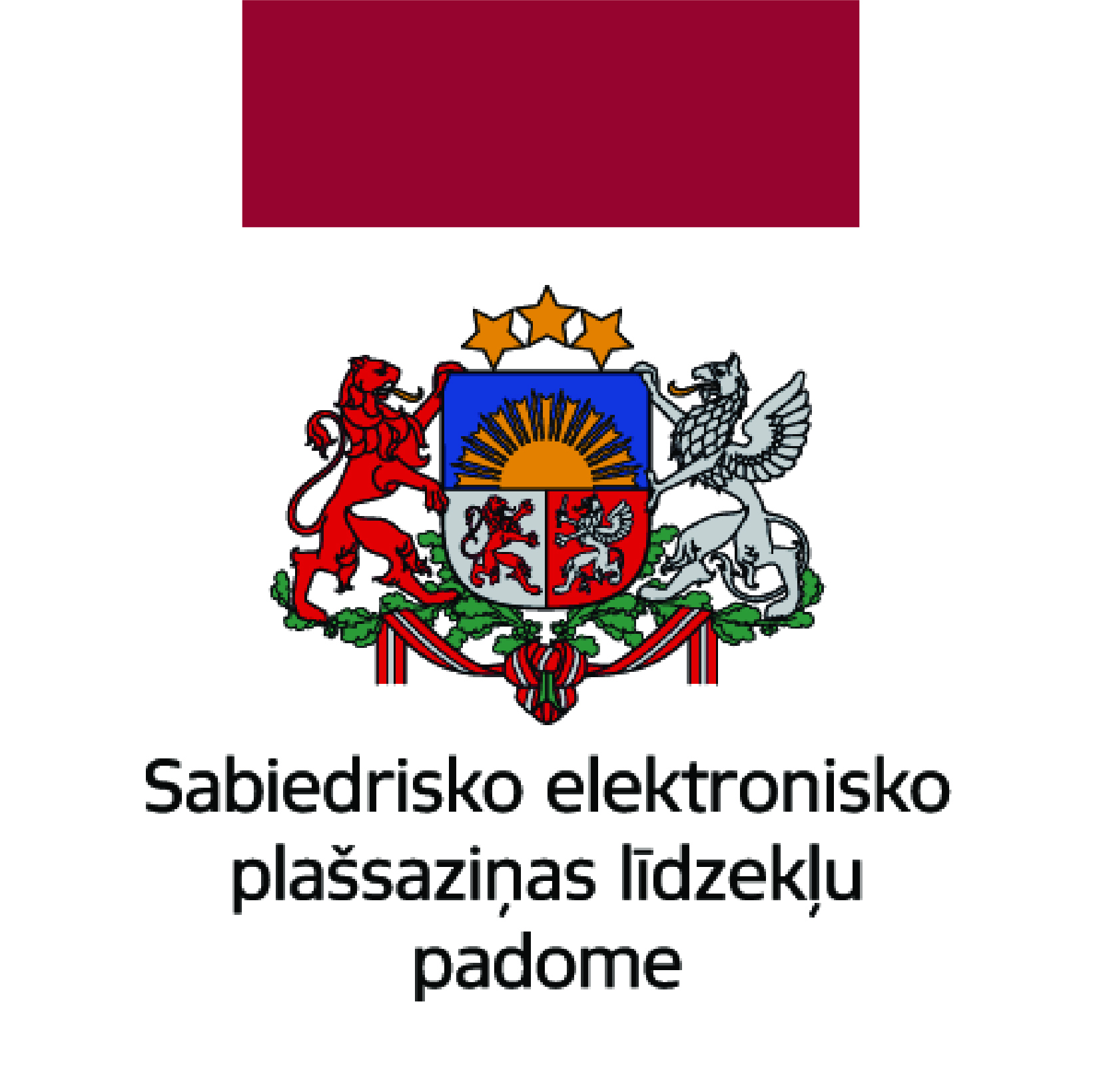 6
LTV STRUKTŪRA
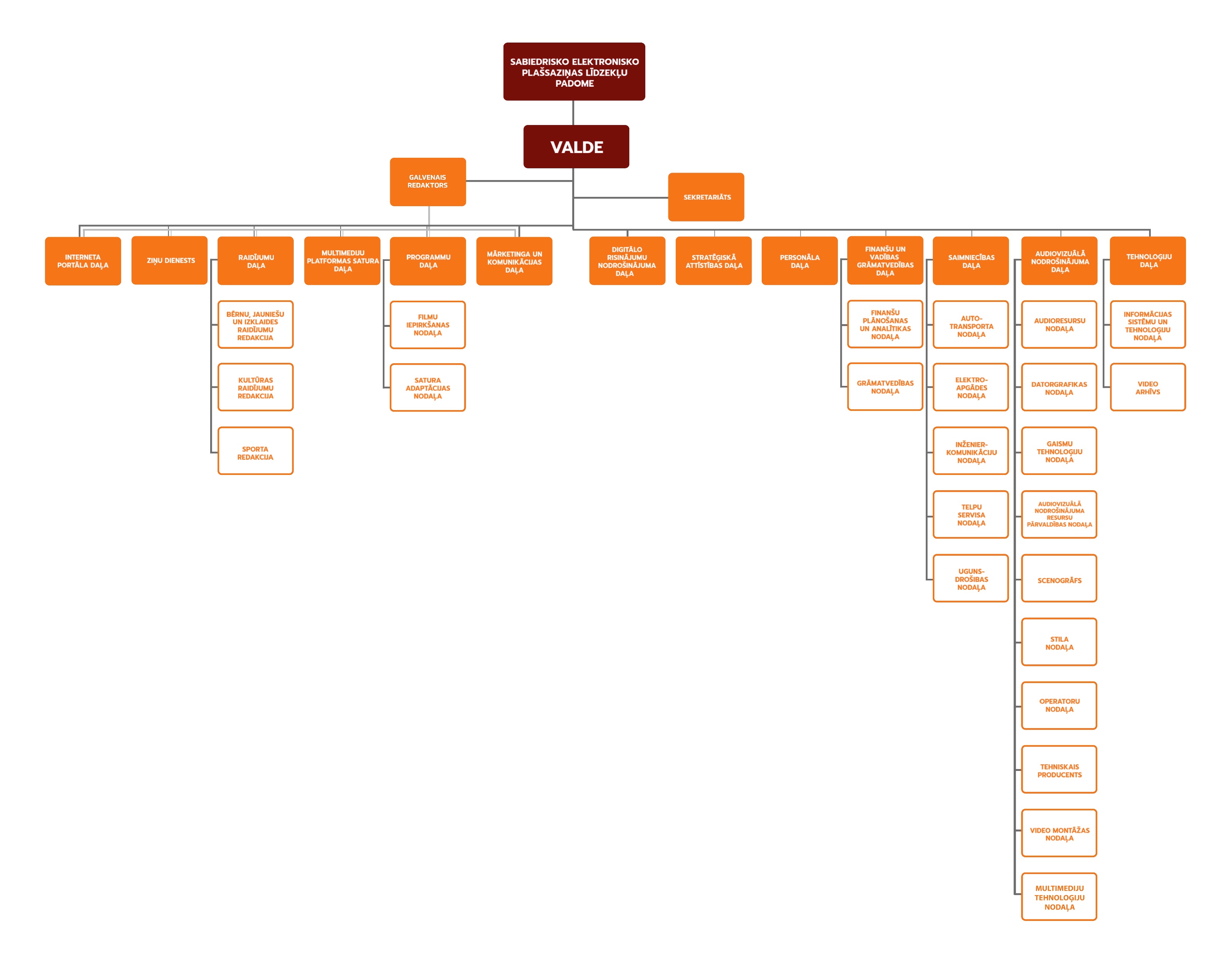 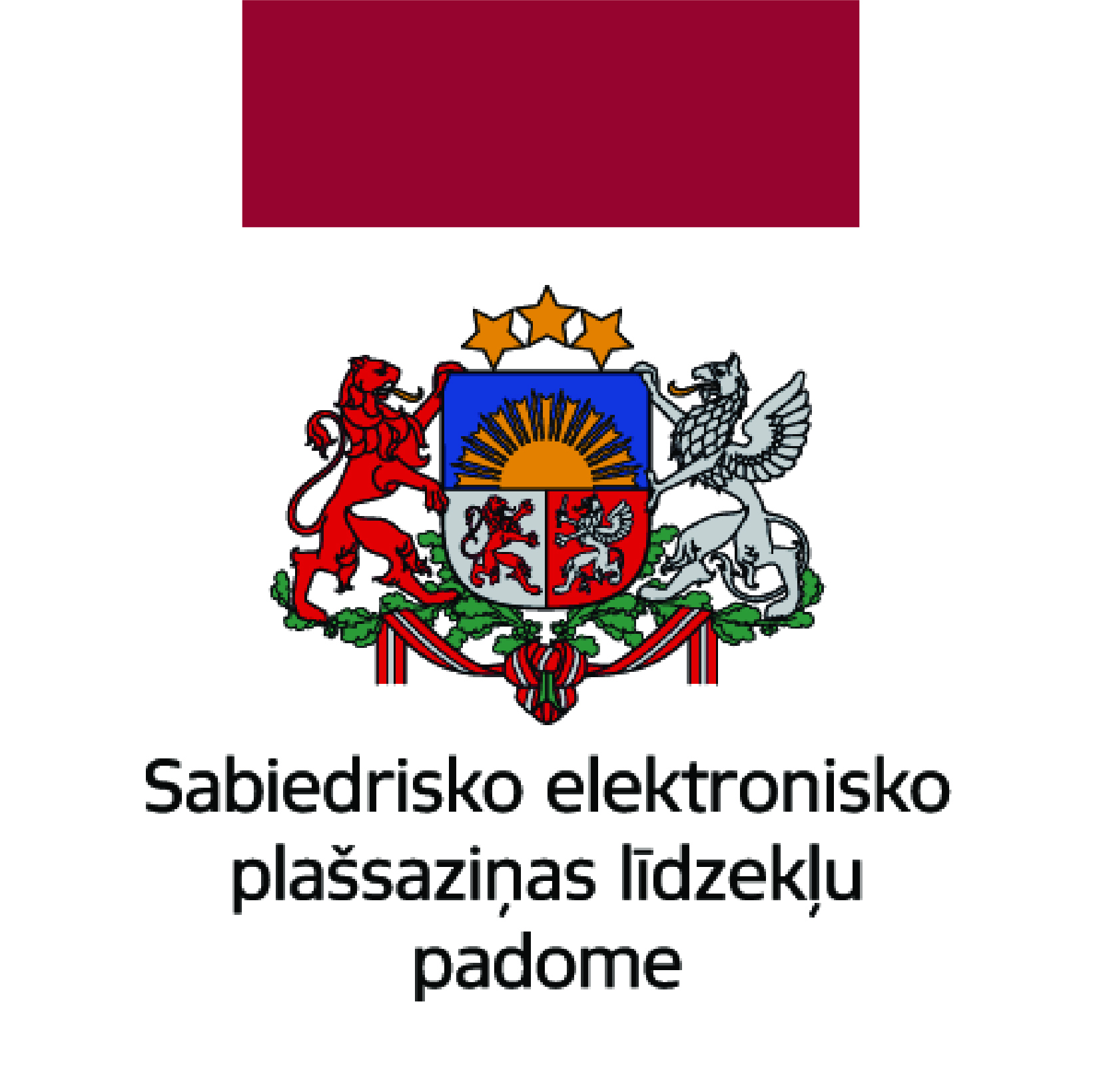 7
LR STRUKTŪRA
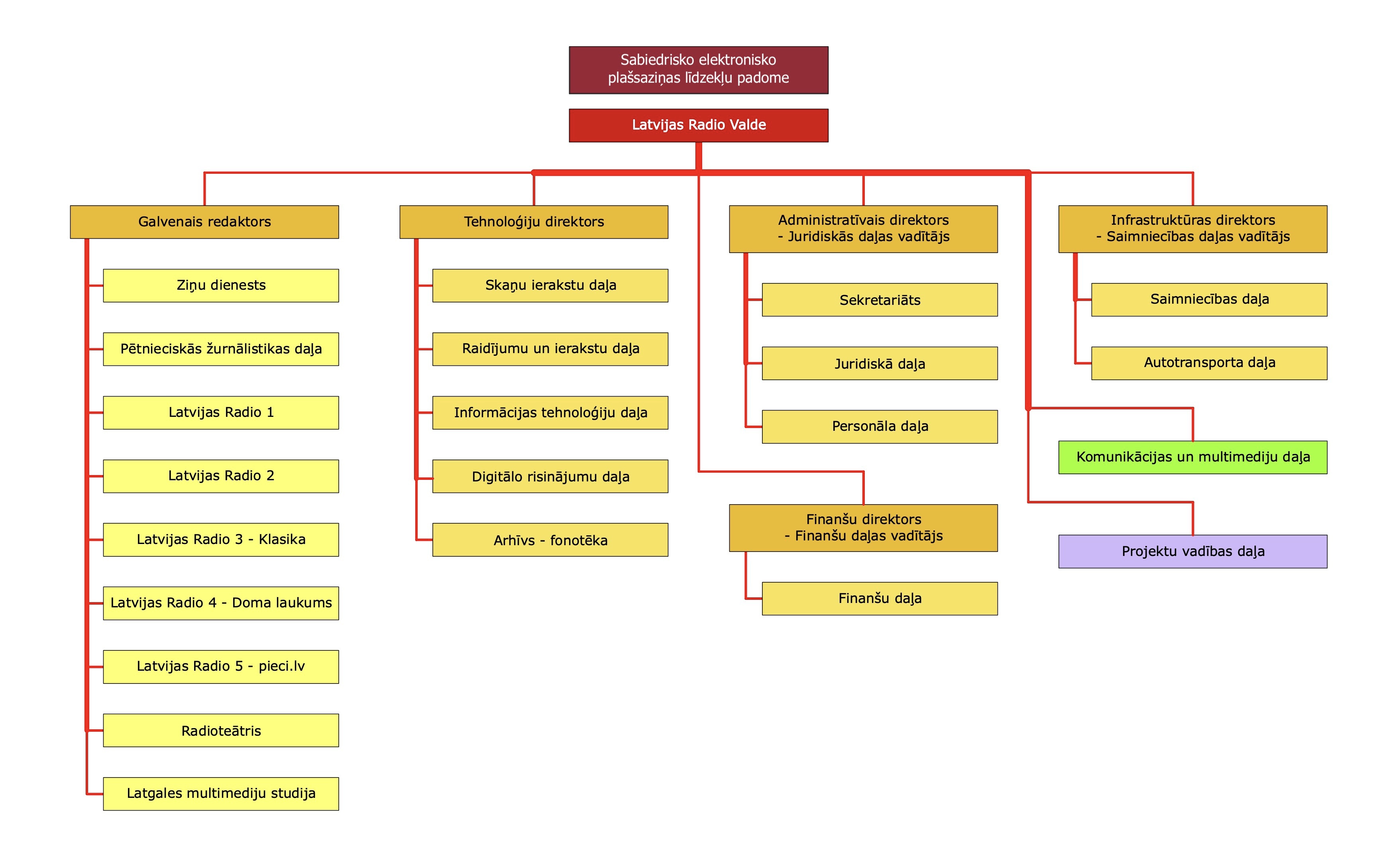 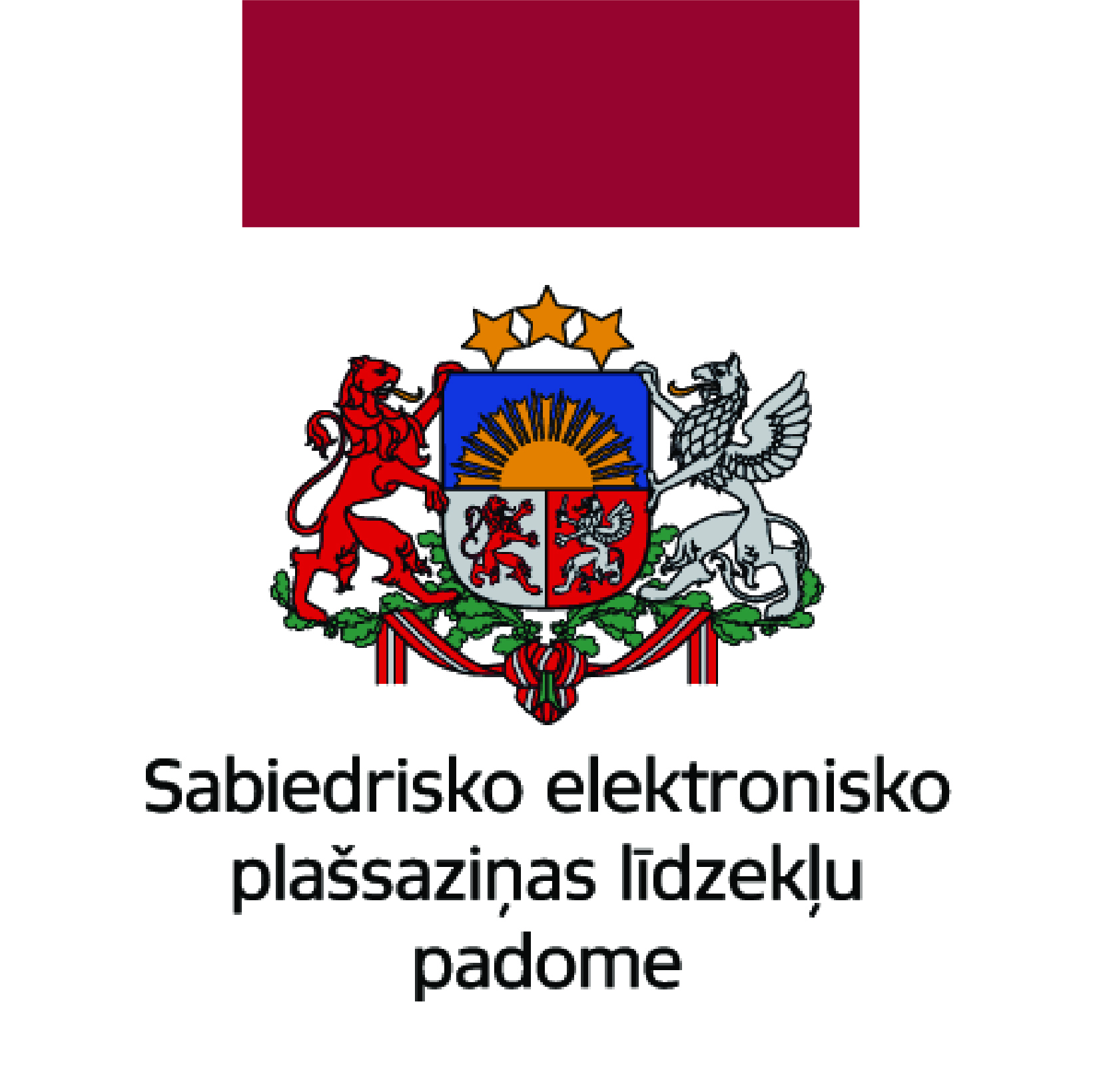 8
APVIENOŠANAS GALVENIE PRINCIPI
Vienlīdzīga attieksme un abu kapitālsabiedrību darbības nepārtrauktība 
Apstākļi darbiniekiem pēc apvienošanas nedrīkst pasliktināties, lai neciestu satura kvalitāte; apstākļiem jāuzlabojas
Pēc reorganizācijas pabeigšanas, pieaugot finansējumam, situācija uzlabojas, ko pamana un novērtē arī auditorija
Lai realizētu šos principus, piemērots laiks apvienošanai ir 
    2024.gada janvāris:
Tas saskan ar valsts budžeta un sabiedriskā pasūtījuma ciklu 
Ja šogad tiek radīts tiesiskais pamats un pozitīvi atrisināts finansējuma jautājums, ir pietiekams laiks, lai sagatavotos un realizētu apvienošanu
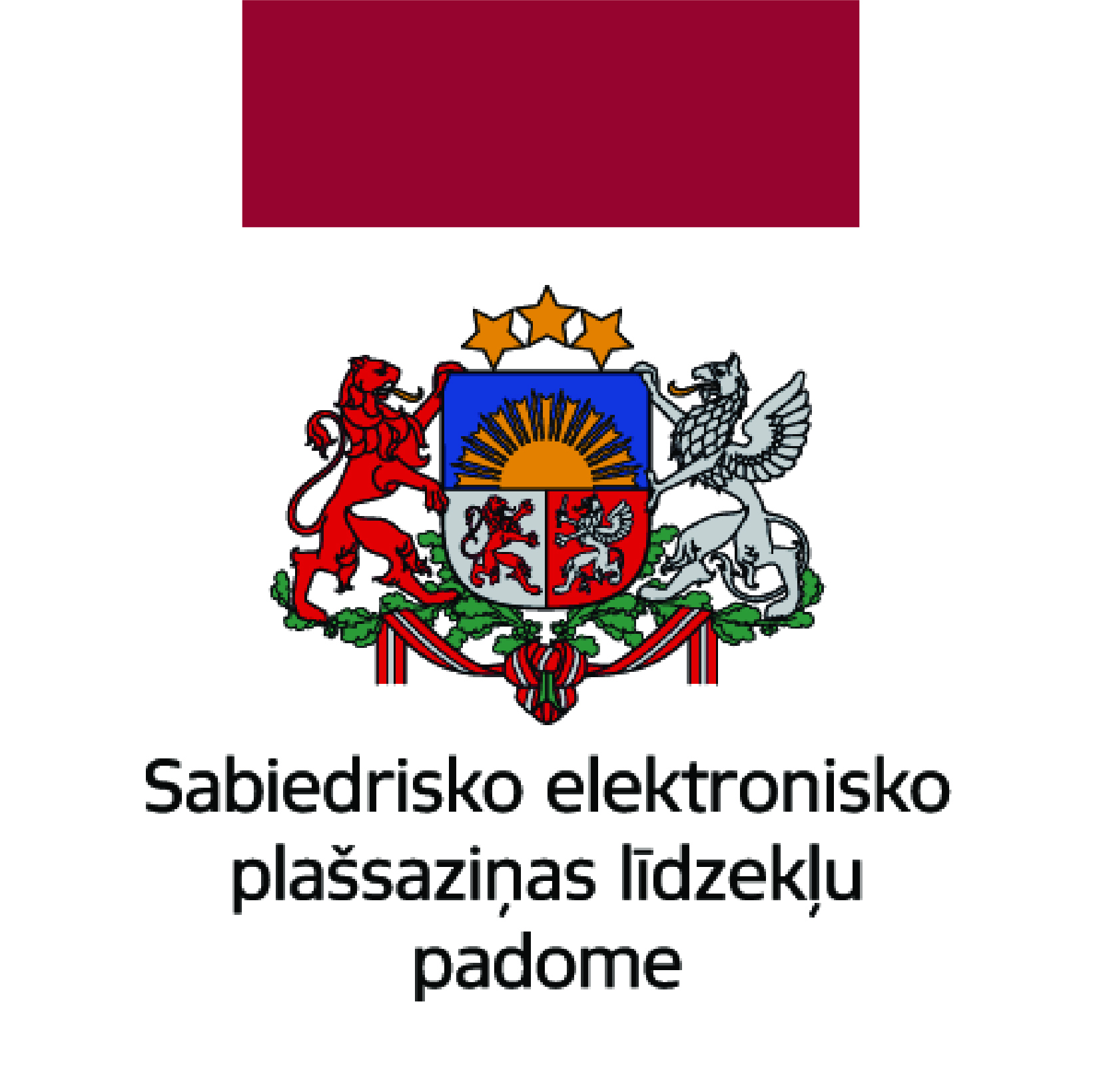 9
APVIENOŠANAS SCENĀRIJI
Tika vērtēti divi iespējamie apvienošanas scenāriji – jaunas kapitālsabiedrības izveide (saplūšana) un vienas kapitālsabiedrības ieplūšana otrajā (pievienošana)

Izvērtējot abu scenāriju priekšrocības un trūkumus, secināts: 
nav būtisku atšķirību, kas radītu riskus realizēt apvienošanu 2024.gada janvārī
pirmsšķietami nav būtisku atšķirību izmaksu ziņā
jaunas kapitālsabiedrības izveide neapdraud LR un LTV darbības nepārtrauktību

   Padome atbalsta LTV un LR saplūšanu jaunā kapitālsabiedrībā, jo tas 
   nodrošinās vienlīdzības principu
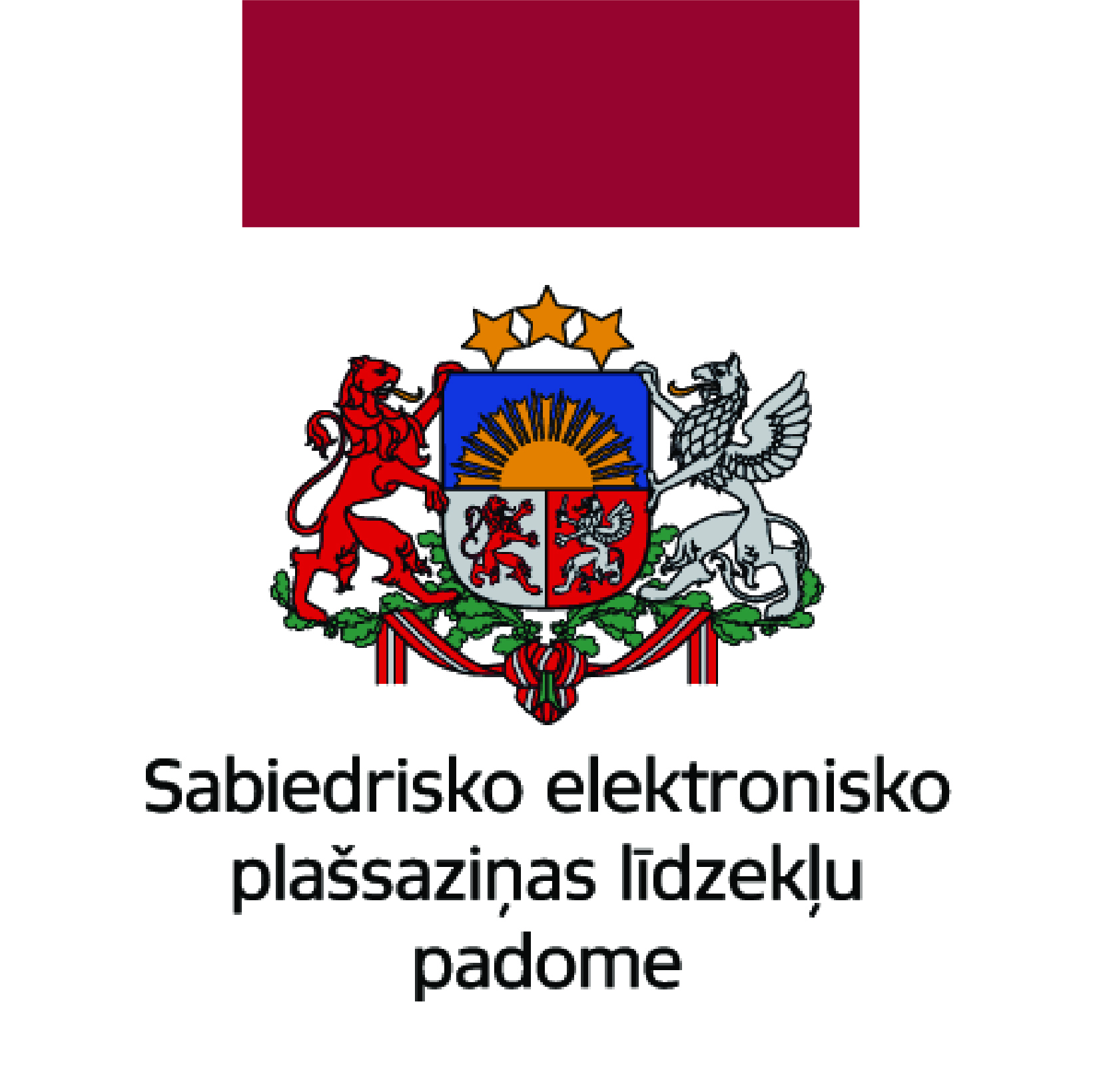 10
PAREDZAMĀS IZMAIŅAS UN GAITA
Apvienotajā uzņēmumā tiek veidota jauna organizācijas struktūra ar jaunu, konkursā izvēlētu valdi

2024.gada janvārī sākas pārejas periods, kad valdei jāizstrādā un jārealizē vienota atalgojuma sistēma un konkrēts plāns struktūrvienību apvienošanai un pārveidei

Dažādu struktūru saplūšana un reorganizācijas pabeigšana iespējama tikai pēc vienotas atalgojumu sistēmas izveides

Pilnībā apvienošanas juridiskajiem un administratīvajiem procesiem jānoslēdzas līdz valdes termiņa beigām 2028.gadā
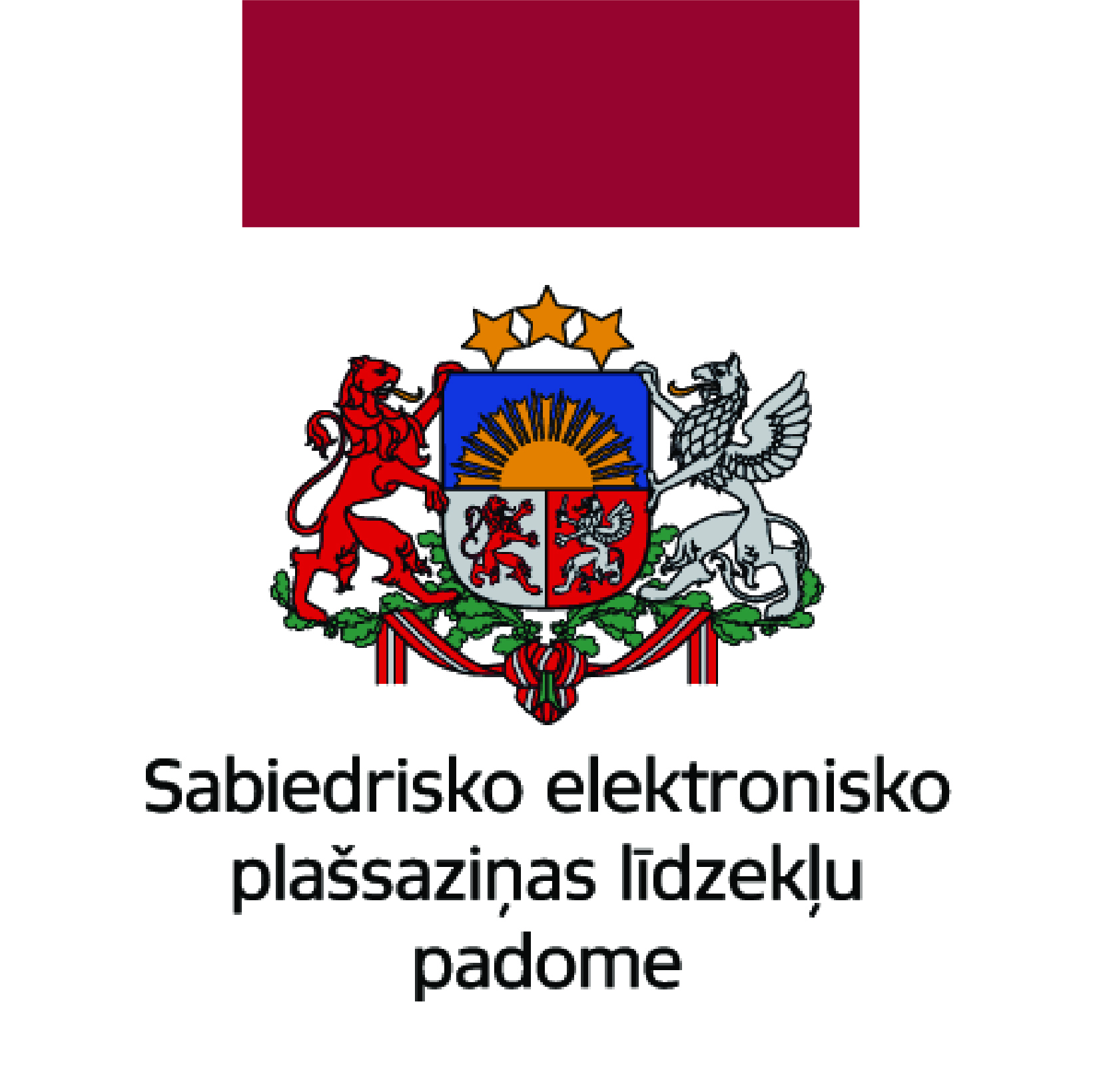 11
JAUNĀ ORGANIZĀCIJAS STRUKTŪRA
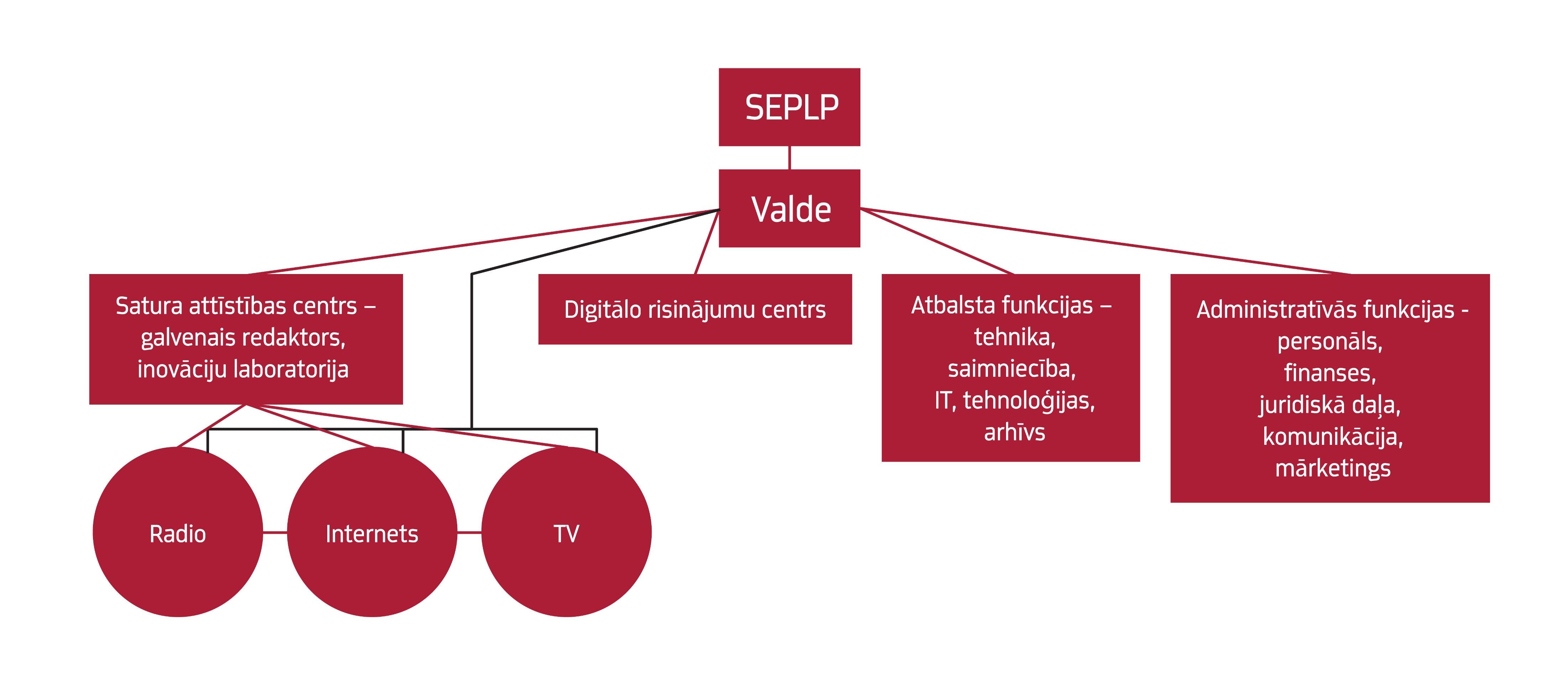 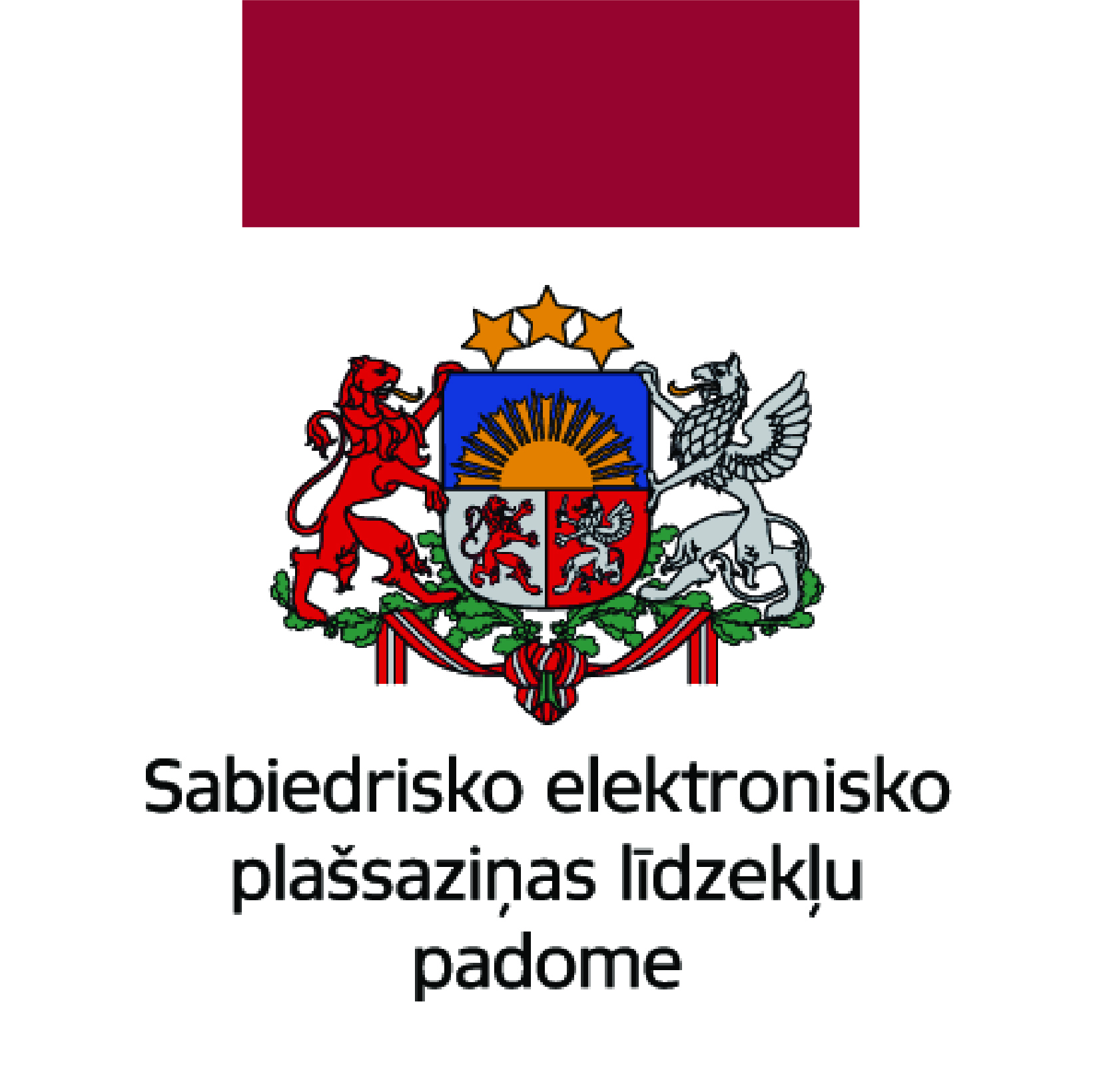 12
STRUKTŪRAS PRINCIPI
Matricas struktūra ar administratīvo un funkcionālo pakļautību

Ņemot vērā uzņēmuma lielumu un nepieciešamību nodrošināt kvalitatīvu pārmaiņu vadību, valde piecu locekļu sastāvā

Jauna satura vadības vienība galvenā redaktora pārziņā 

Trīs satura platformas – TV, radio un internets, ko vada redaktori

Atsevišķi izcelts digitālo risinājumu centrs
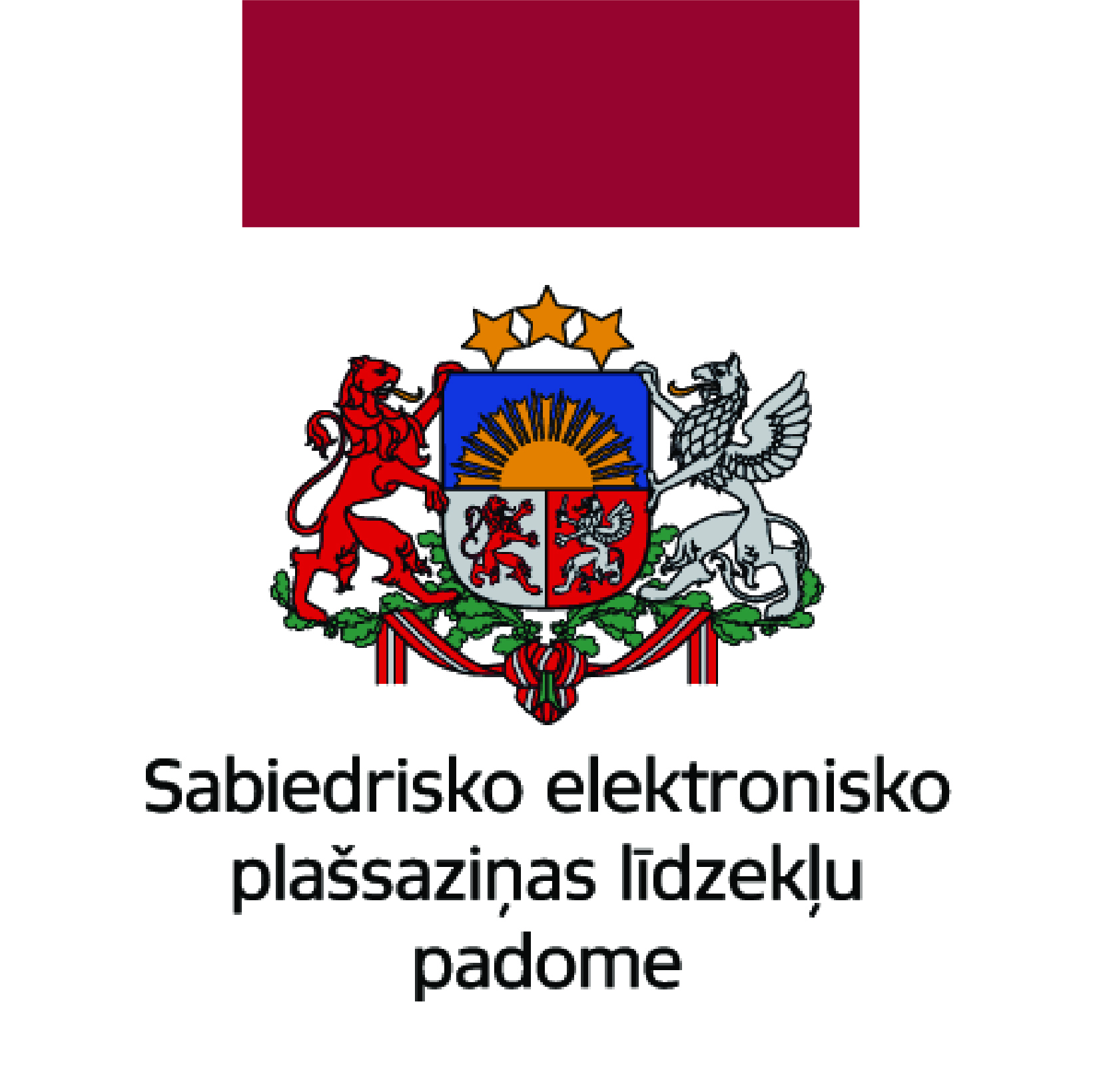 13
VALDE UN ATBILDĪBU SADALĪJUMS
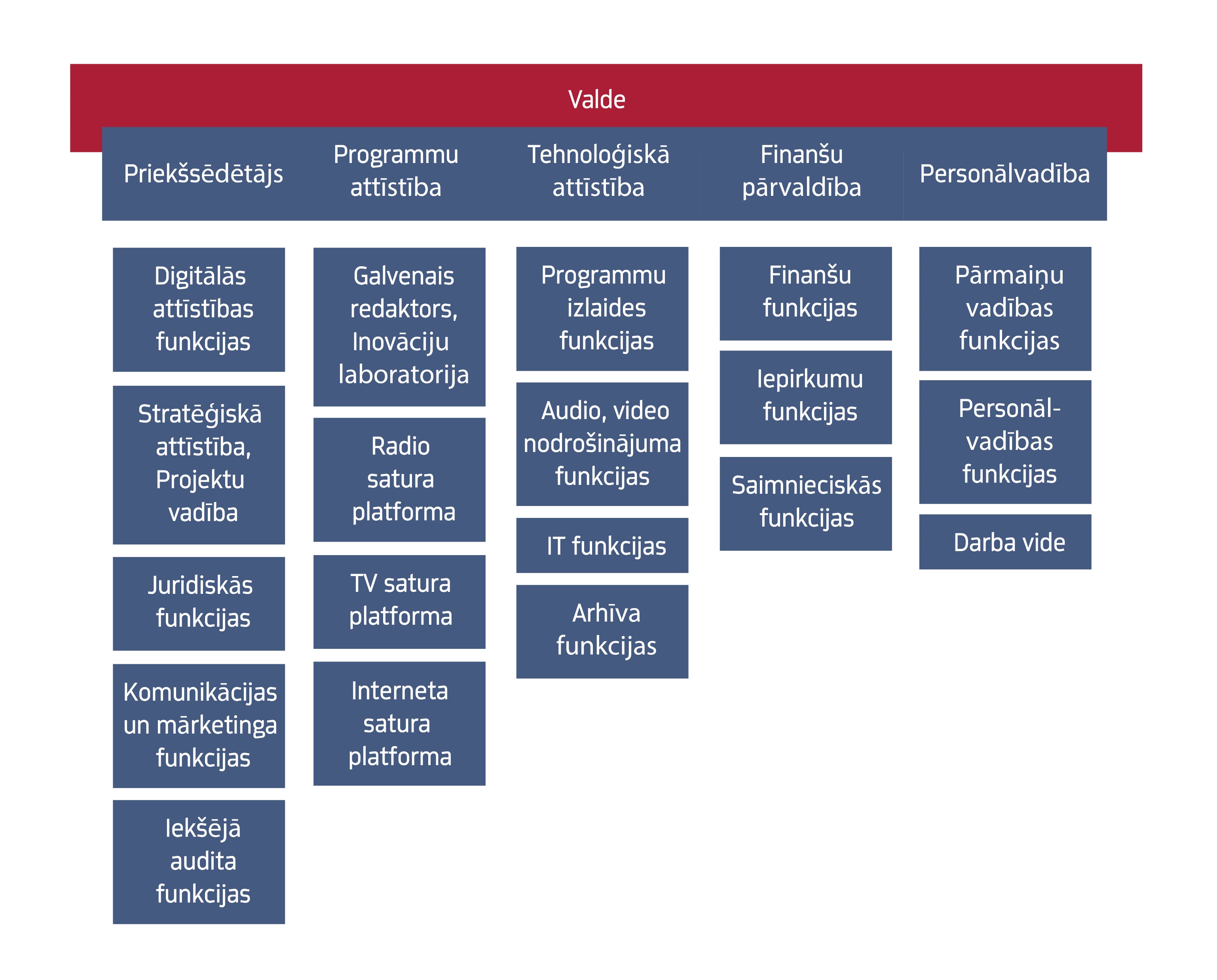 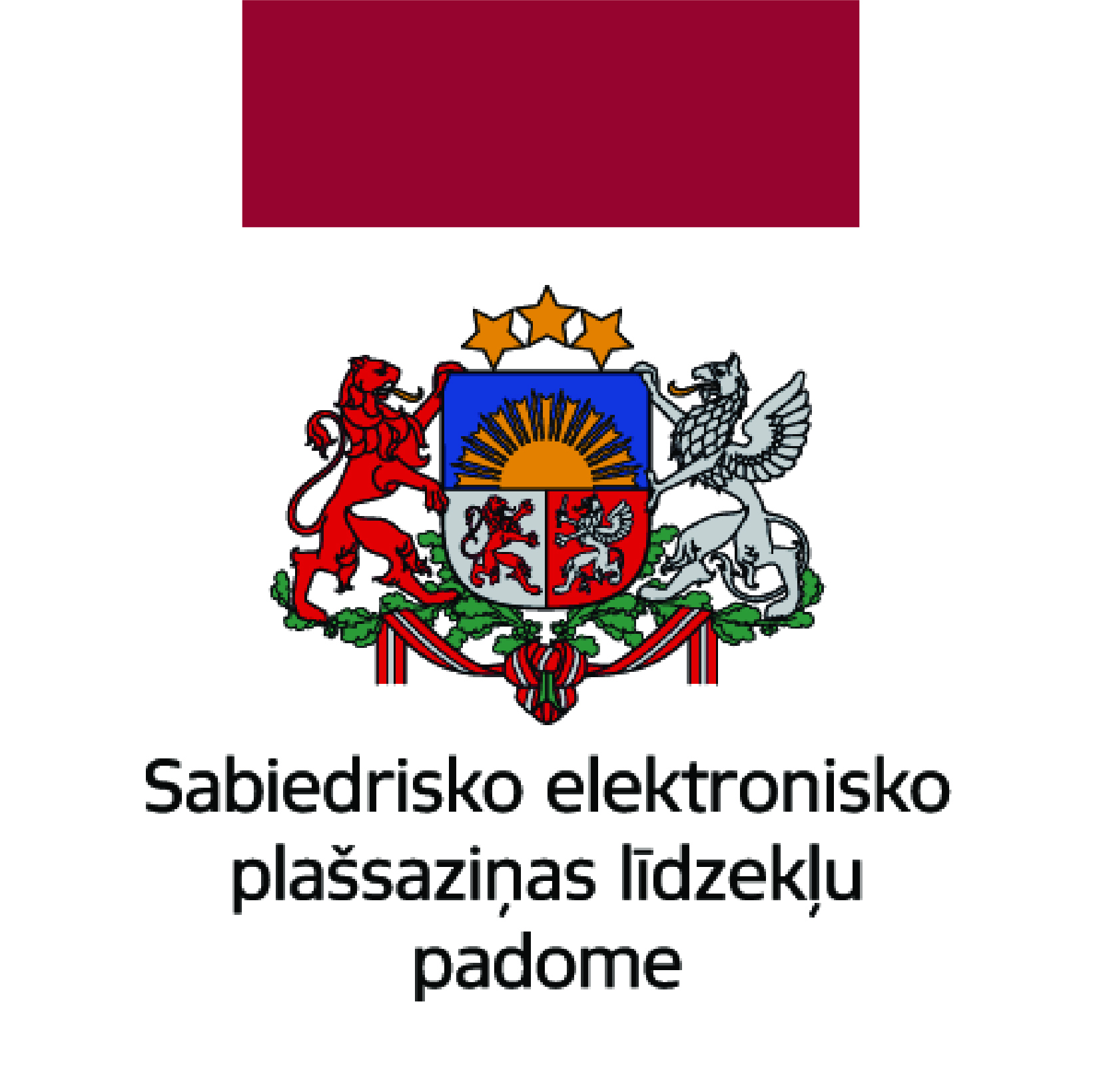 14
IZMAIŅAS VALDĒ
Personālvadība  (jauna pozīcija) 
kvalitatīva personāla pārvaldības funkcija ir ļoti būtiska mediju uzņēmumā ar vairāk nekā 800 darbiniekiem 
tāpat nepieciešamība nodrošināt pārmaiņu vadību un realizēt vienotu atlīdzības sistēmu
darba vides jautājumu risināšana, ņemot vērā plānu par vienotu ēku; darbinieku profesionālā izaugsme 
Tehnoloģiskā attīstība  (jauna pozīcija)
Lai nodrošinātu stratēģisku pieeju investīcijām tehnoloģijās un iekārtu modernizācijā
Valdes priekšsēdētāja pakļautībā paredzētas divas īpašas funkcijas
Iekšējais audits
Digitālo risinājumu funkcija
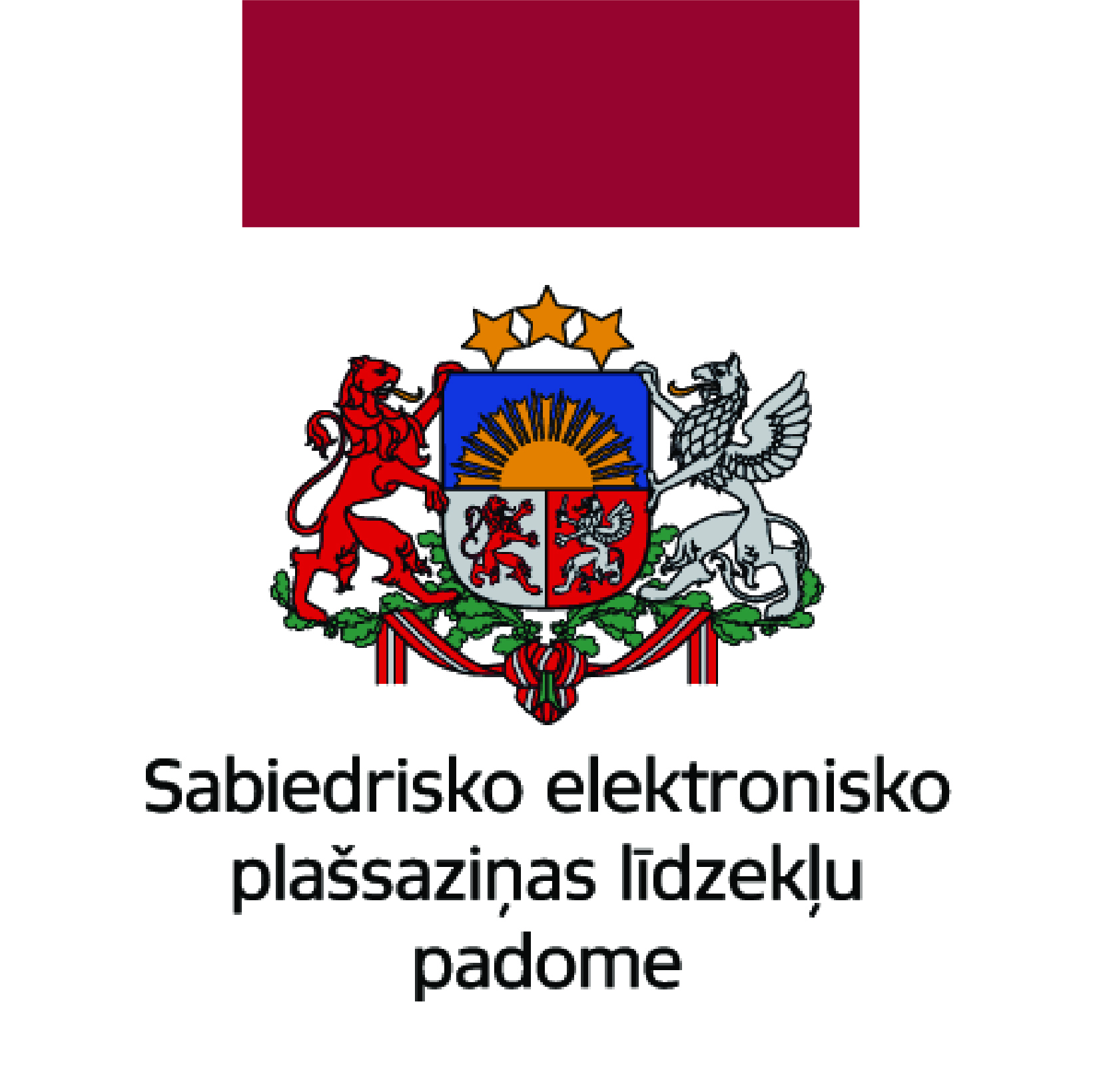 15
SATURA RAŽOŠANA
LTV saražo saturu divām lineārajām programmām un vairākām digitālām platformām
LR saražo saturu piecām lineārajām programmām un vairākām digitālām platformām
LSM.lv ir sabiedrisko mediju vienotais portāls, kas juridiski ir LTV struktūrvienība
Satura ražošanas jautājumos SEPLP vadās pēc principa, ka satura vadības stiprināšana ir viens no būtiskākajiem aspektiem mediju apvienošanas procesa gaitā 
Tas izriet no likuma, kas ievieš galvenā redaktora amatu un sabiedrisko mediju ombuda institūciju, radot būtiskas pārmaiņas Latvijas sabiedrisko mediju attīstības vēsturē un stiprinot sabiedrisko mediju redakcionālo atbildību
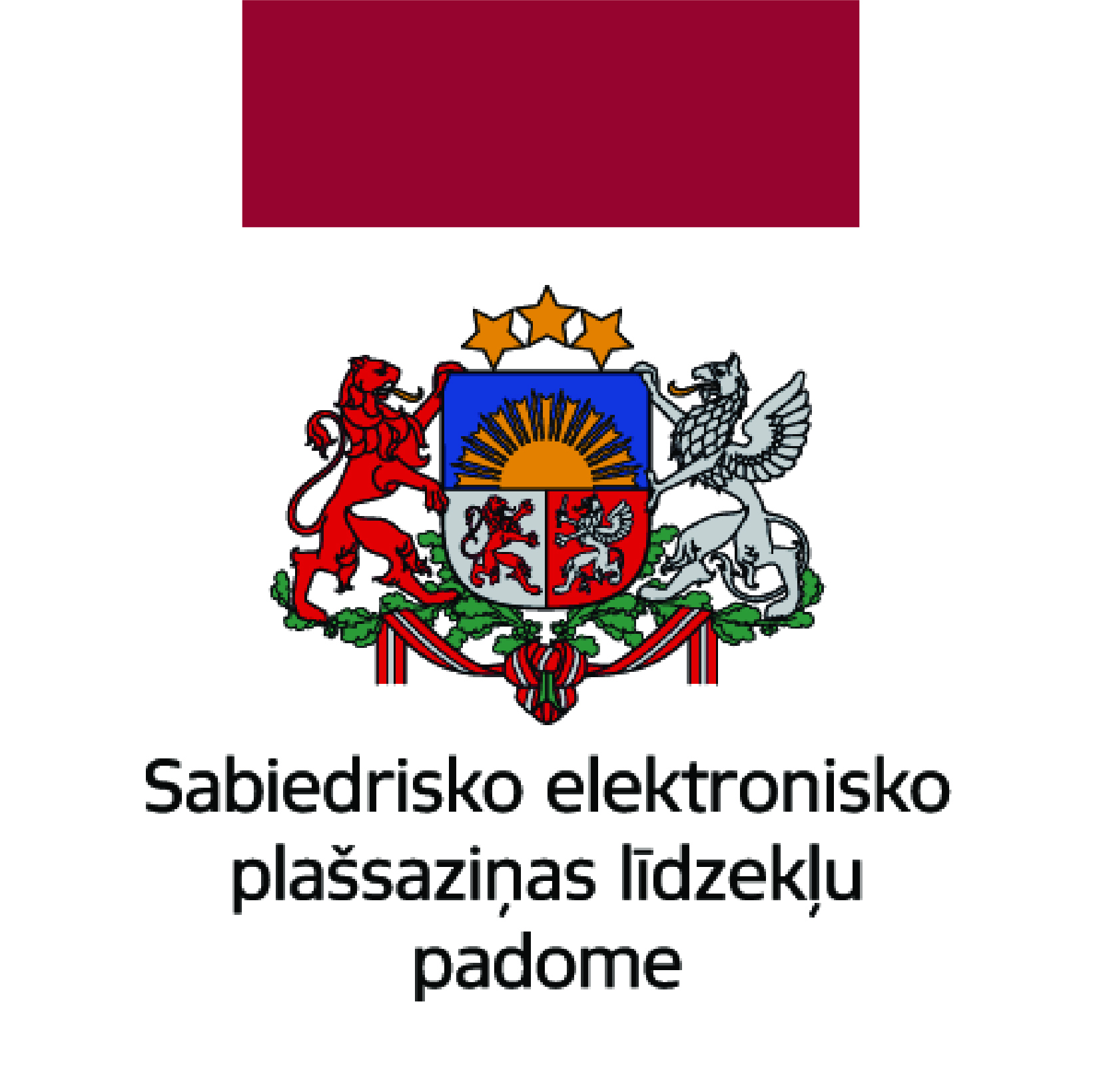 16
DAUDZVEIDĪBA UN KVALITĀTE
Lai saglabātu daudzveidību un satura augstu profesionālu kvalitāti, apvienotā medija struktūrā tiek saglabātas platformās – TV, radio un internets –, paredzot horizontālo sadarbību starp platformām 
Satura platformu vadība uzticēta redaktoriem, lai stiprinātu satura vadību vienotajā medijā
Platformu vadītāji kopā ar apvienotā medija galveno redaktoru un citiem redaktoriem veido redakcionālo padomi, atbild par satura vadību, plānošanu un horizontālo sadarbību
Galvenā redaktora paspārnē satura attīstības centrs izstrādā inovatīvus risinājumus un satura attīstības plānus
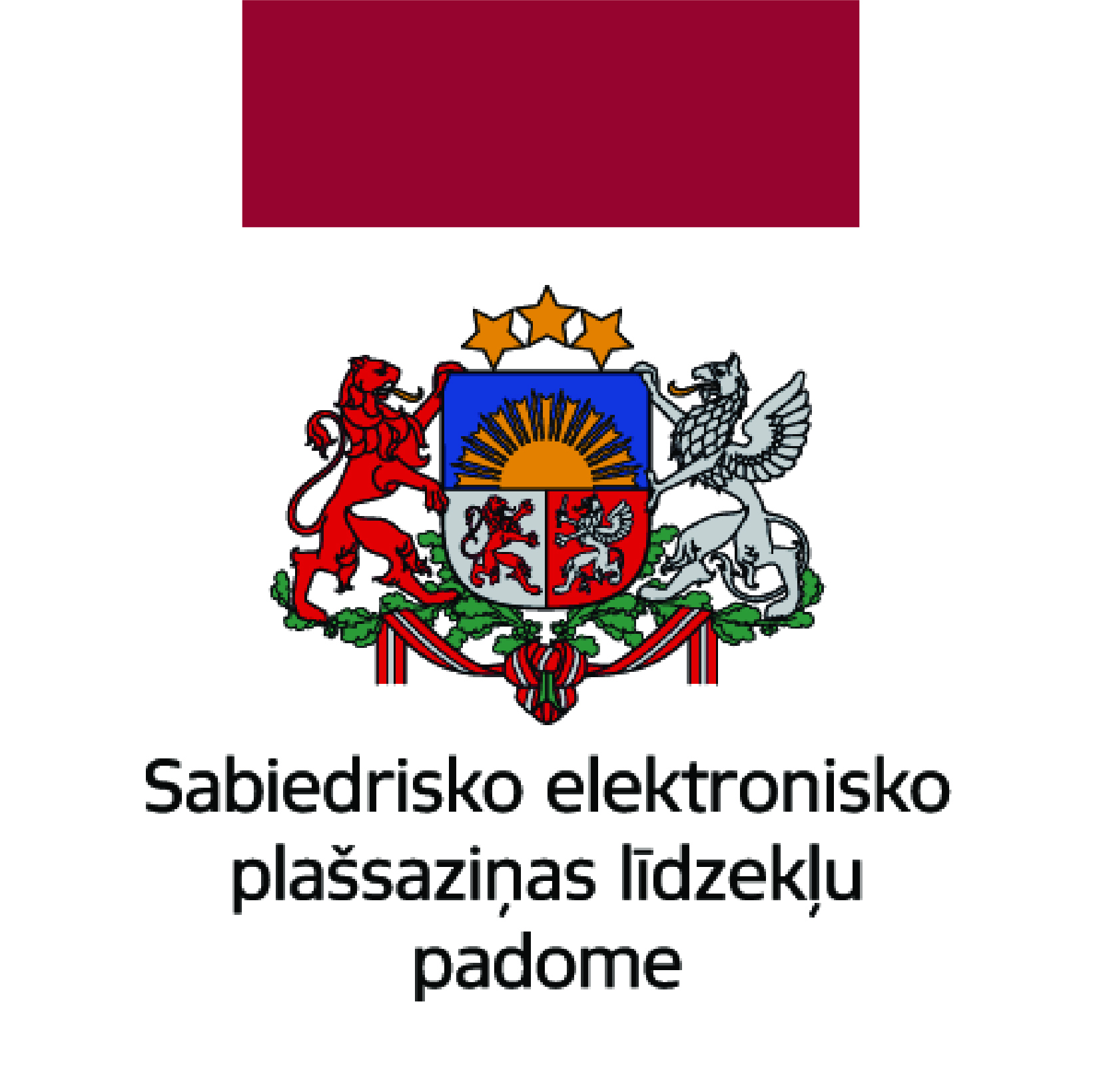 17
SATURA VADĪBAS STRUKTŪRA
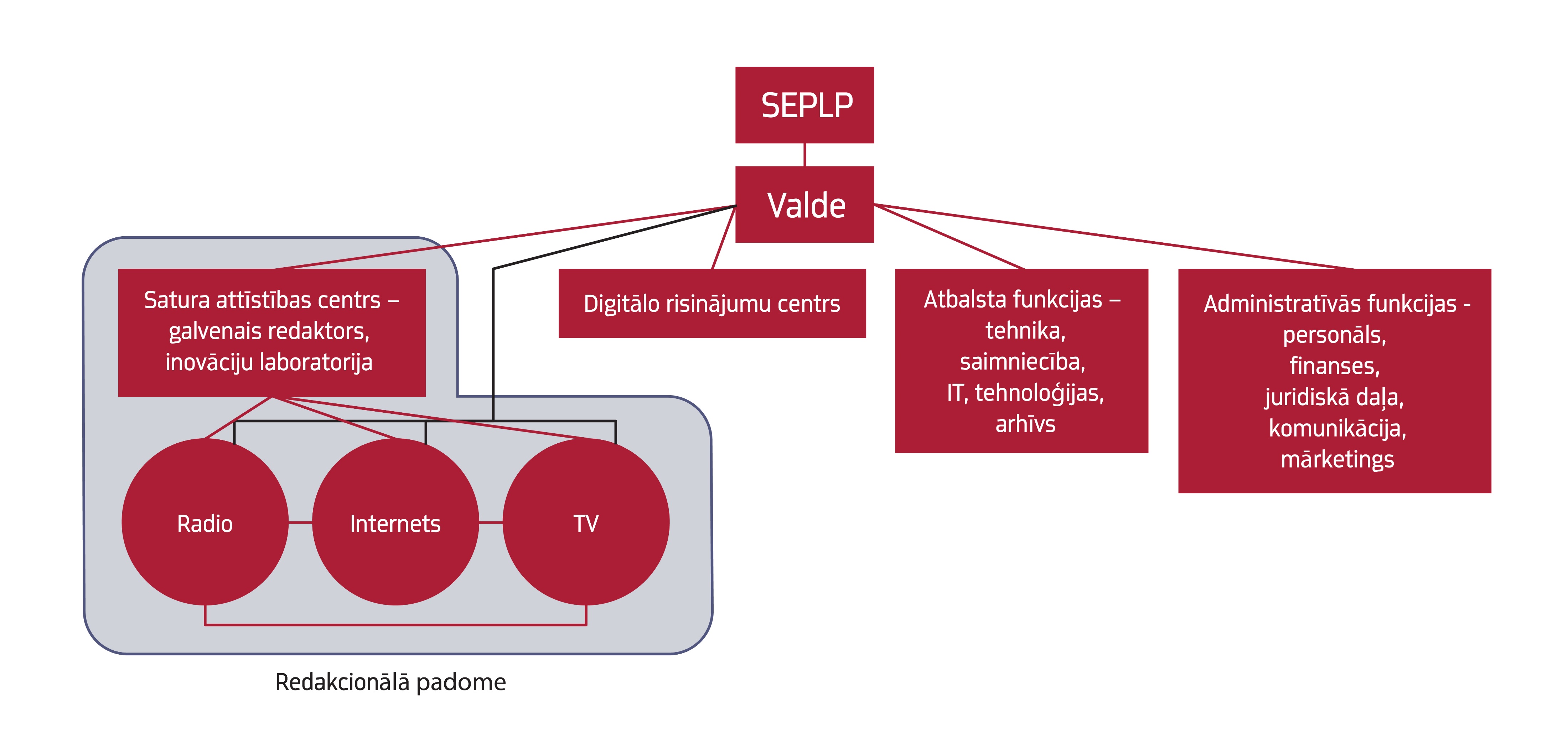 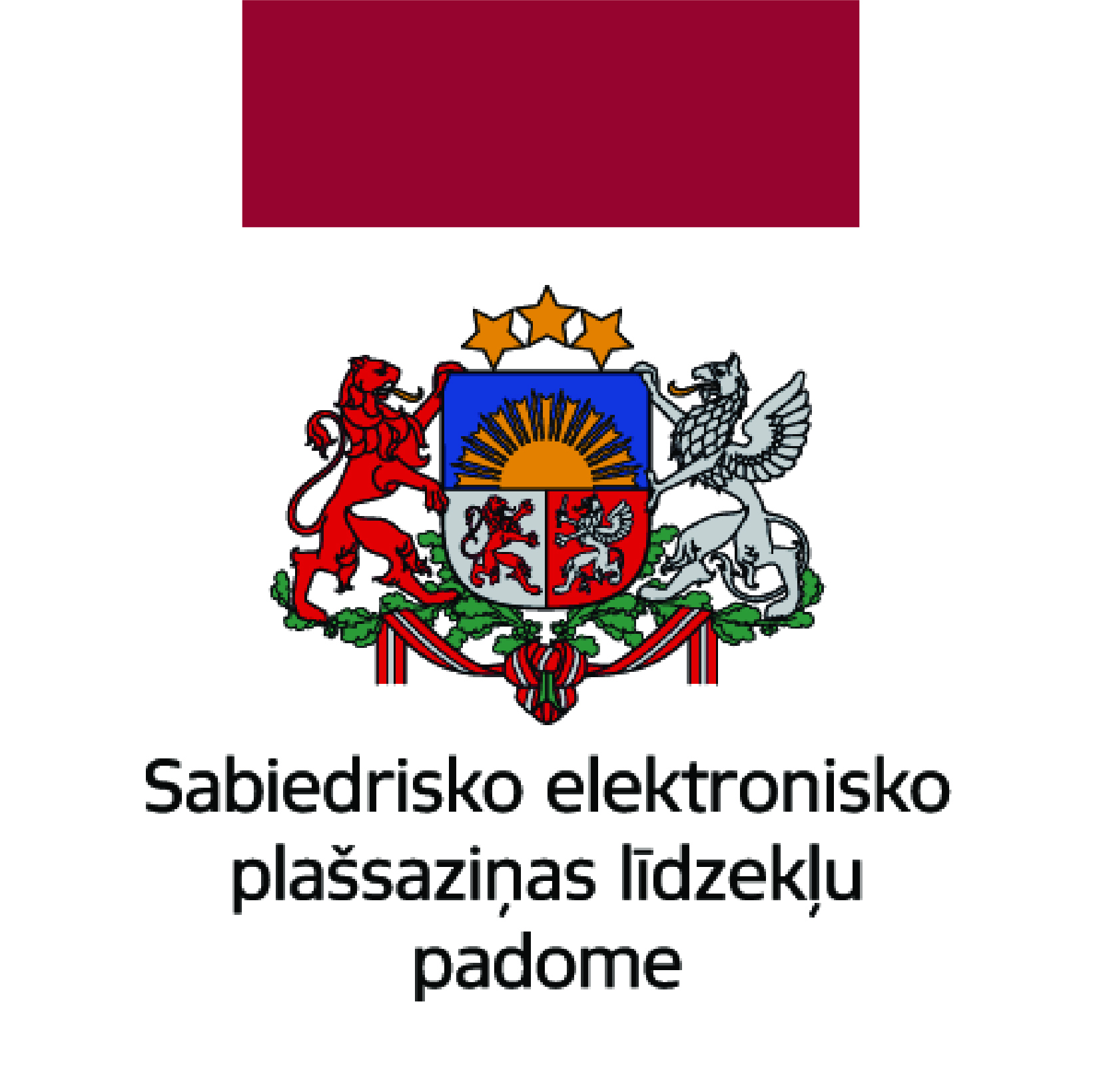 18
PRIORITĀRIE UZDEVUMI
Uzņēmuma administratīvās un funkcionālās vadības uzdevums būs risināt jautājumu par arvien ciešāku sadarbību ikdienas darbu un operatīvās plānošanas līmenī un lielāku satura sinerģiju, saglabājot katras platformas unikalitāti
Kā pirmie virzieni, kuros iespējama un nepieciešama visciešākā redakciju sadarbība jau pirmajā posmā pēc apvienošanas, ir saturs bērniem, jauniešiem un pusaudžiem
Lai nodrošinātu dažādus procesus darbinieku profesionālās pilnveidošanas un izcilības veicināšanai, jauno talantu attīstīšanai, kas ir viena no sabiedrisko mediju misijām, nepieciešama personāla  vadības kapacitātes stiprināšana apvienotajā medijā
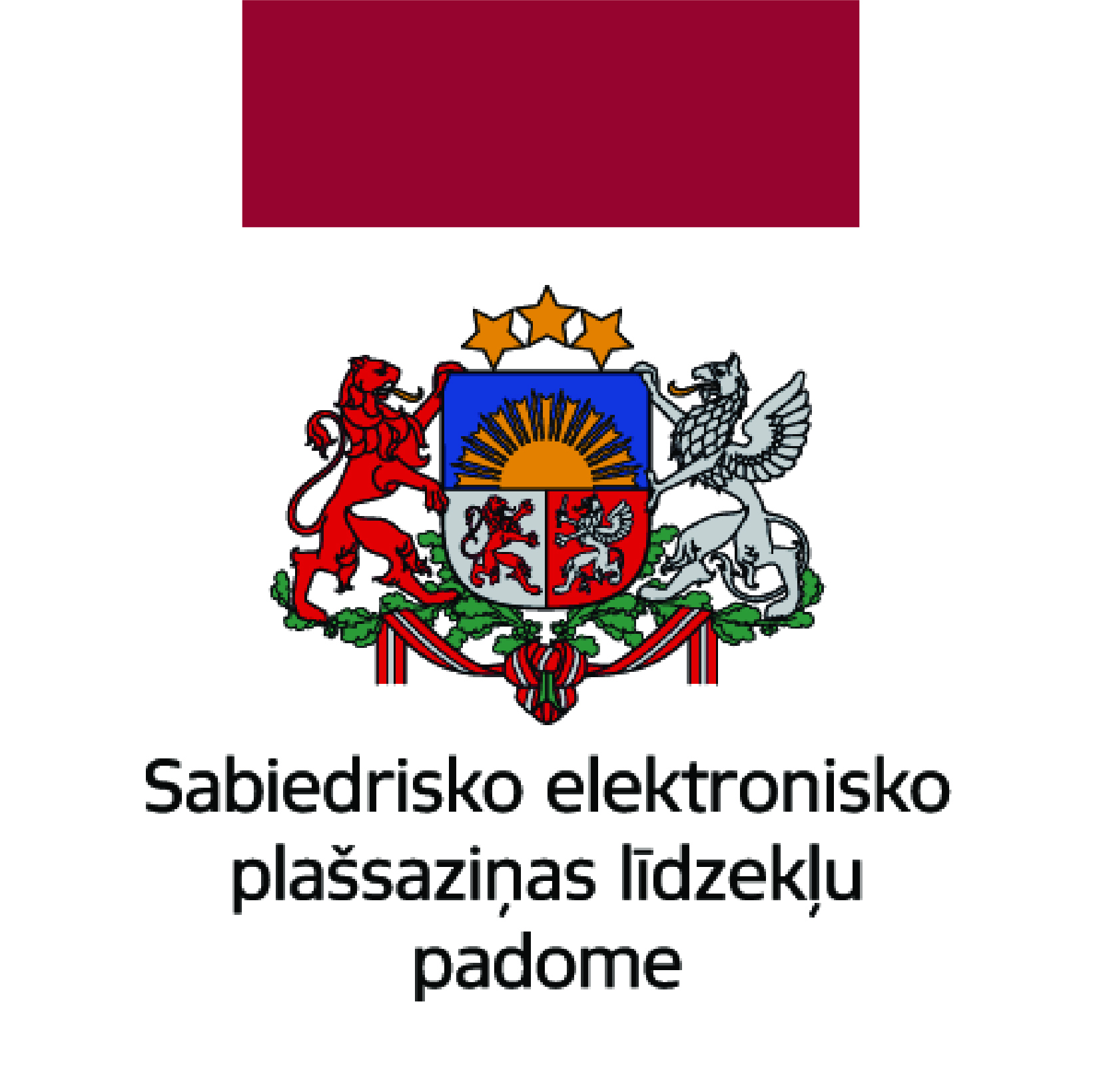 19
SATURA PRIORITĀTES
Finansējuma pieauguma apstākļos tas prioritāri nepieciešams   
digitālā satura attīstībai, lineārā satura izplatīšanai digitālā vidē 
mūsdienīgam tehnoloģiskajam nodrošinājumam
saturam bērniem un jauniešiem
ziņu, analītiskā un pētnieciskā satura stiprināšanai
korespondentu punktu veidošanai un ārzemju korespondentu loka paplašināšanai
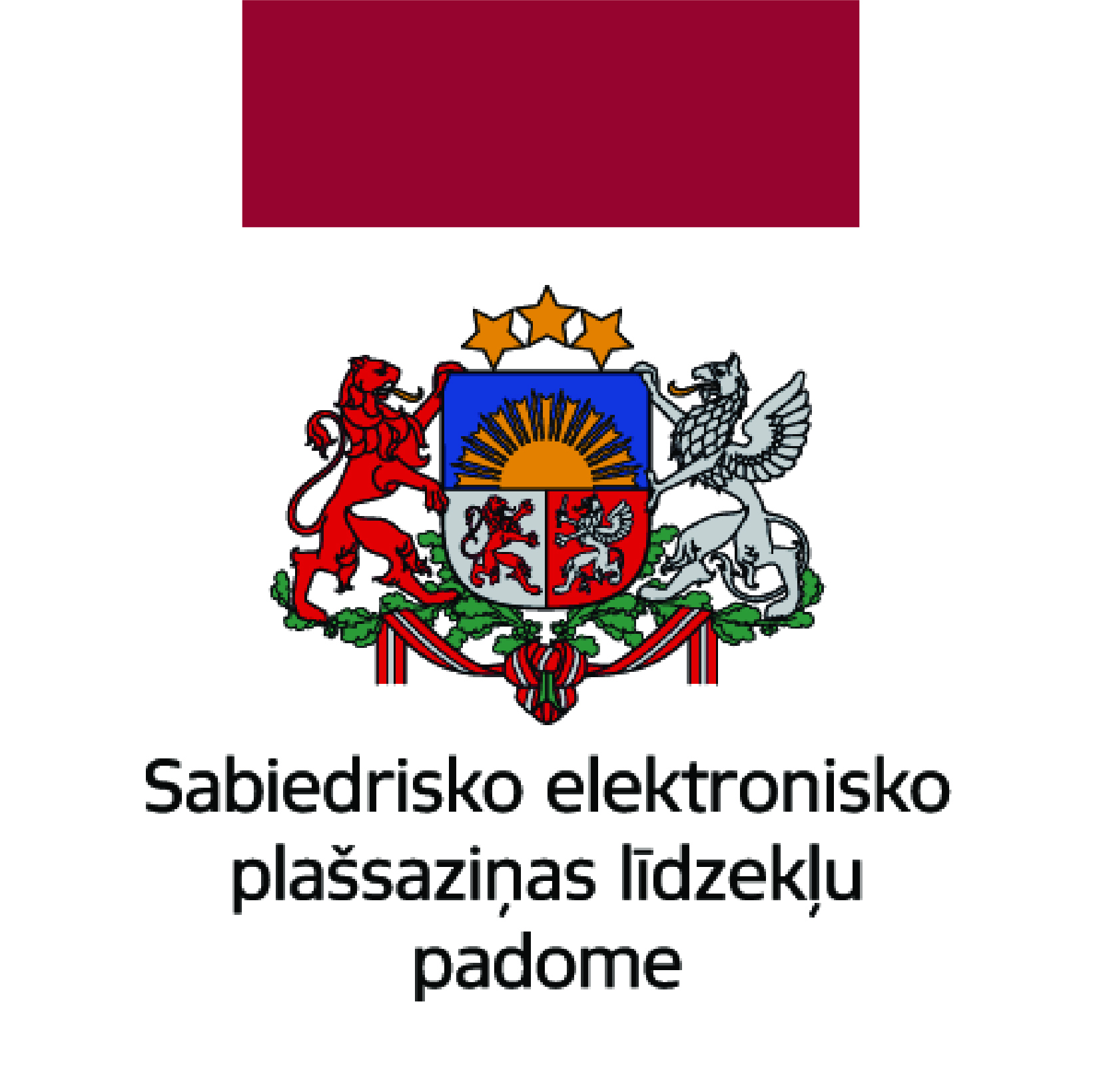 20
LR UN LTV BUDŽETI
LR un LTV 
ieņēmumi (EUR)
Kopš 2019.gada ir palielināta valsts budžeta dotācijas daļa kā kompensācija par iziešanu no reklāmas tirgus
2021.gadā valsts budžeta dotācija veidoja vairāk nekā 90% no LR un LTV ieņēmumiem
Izdevumos ~70% no kopējā budžeta aiziet satura veidošanai; 12-14% tehnoloģijām un infrastruktūrai, 3,5-5% ēku uzturēšanai
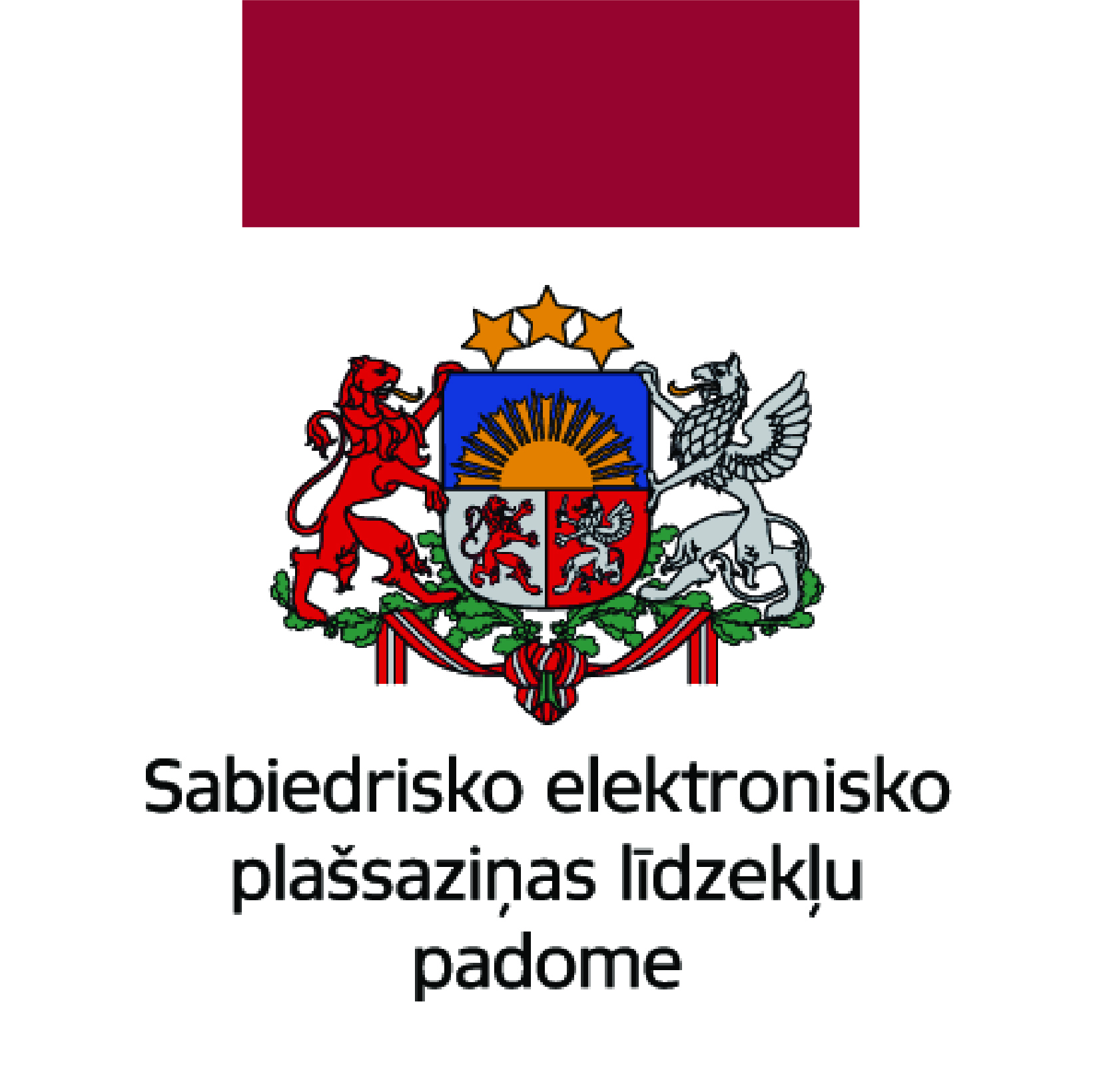 21
NEPIETIEKAMS KAPITĀLIEGULDĪJUMU APJOMS
Kapitālieguldījumu apjoms (EUR)
Medijos ir ilgstoši bijis nepietiekams kapitālieguldījumu apjoms, kas tikai pēdējos pāris gados tuvojas 10%
LTV aprēķinātās nepieciešamās trīs gadu investīcijas –
LR aprēķinātās nepieciešamās trīs gadu investīcijas –
8,3 milj. EUR
13,1 milj. EUR
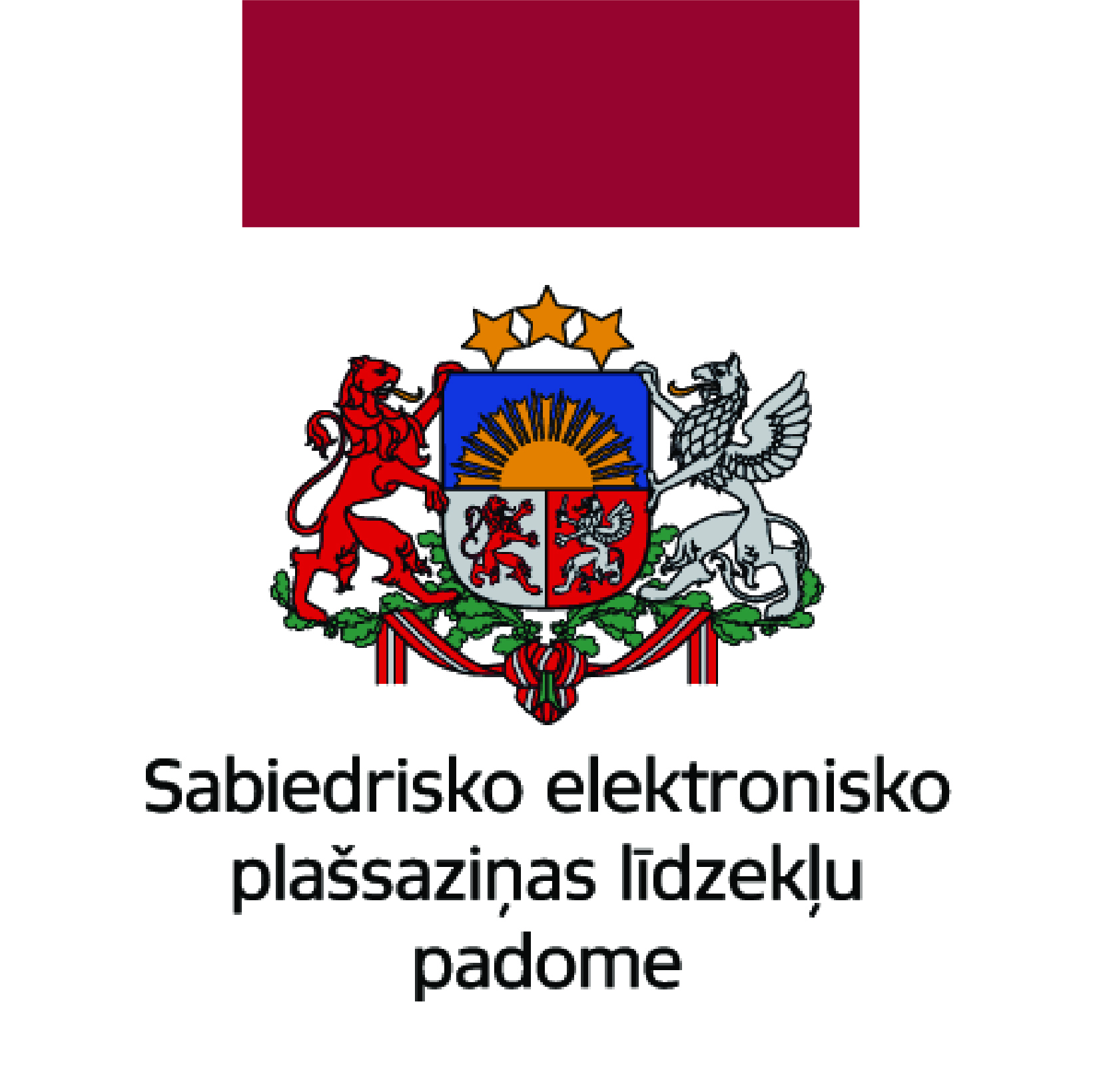 22
ATTĪSTĪBAS PRIORITĀTES
Abiem medijiem ir nepieciešams modernizēt esošās studijas, kā arī papildus izveidot jaunas, lai varētu veidot mūsdienīgus satura formātus, īpaši jauniešiem
Vienotā medija infrastruktūrai ir nepieciešama atsevišķa investīciju programma. No tās būs lielā mērā atkarīgs, vai apvienotais medijs spēs īstenot koncepcijas mērķus 
Vienotas telpas vislabāk ļaus nodrošināt satura veidošanas un tehnoloģiju sinerģiju
Normālai mediju darbībai nepieciešamais finansējums apjoms ir 54,8 milj. EUR, kas detalizēti aprakstīts SEPLP koncepcijā par sabiedrisko mediju finansēšanas modeļa maiņu
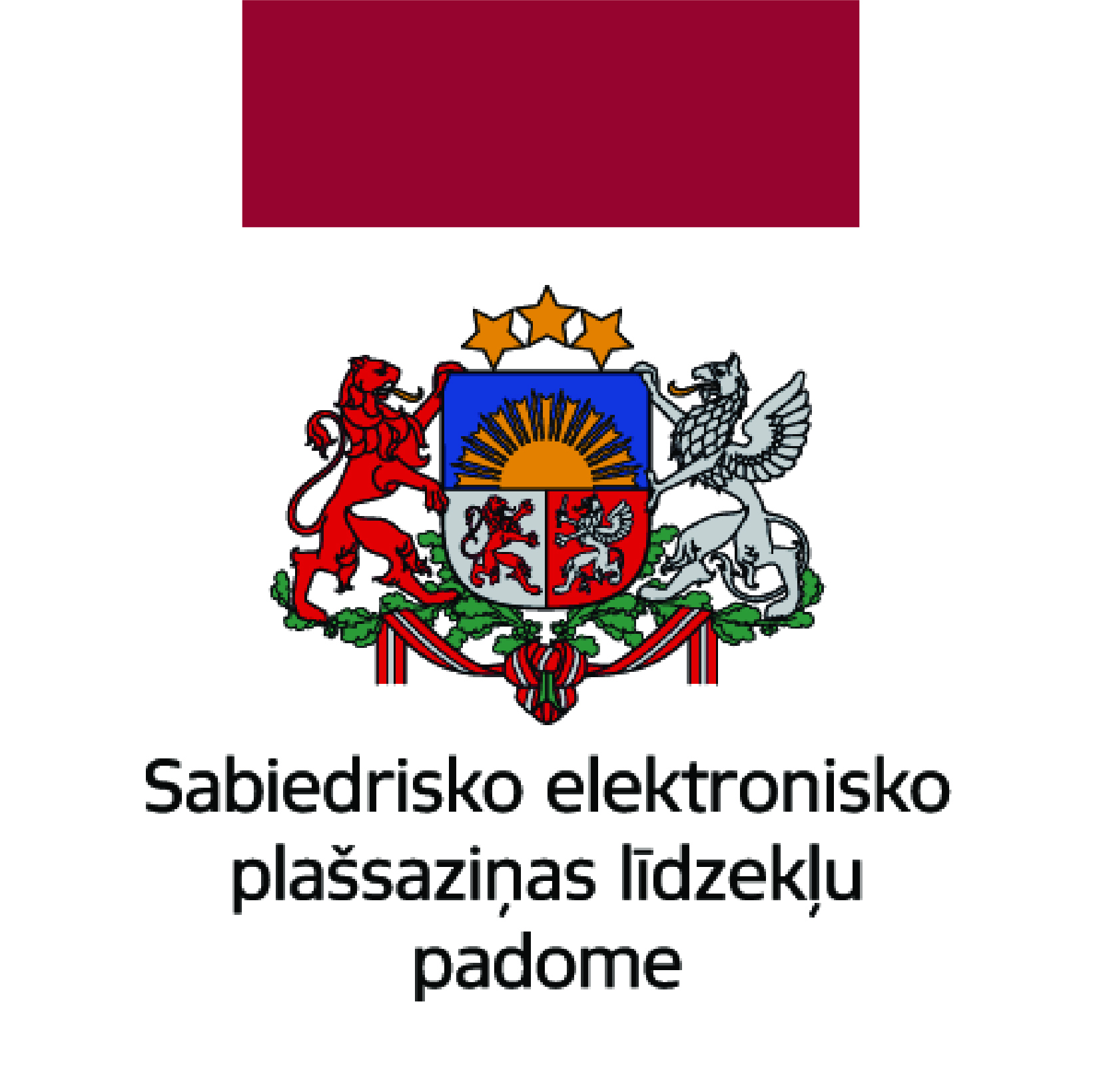 23
FINANSĒJUMS EIROPĀ
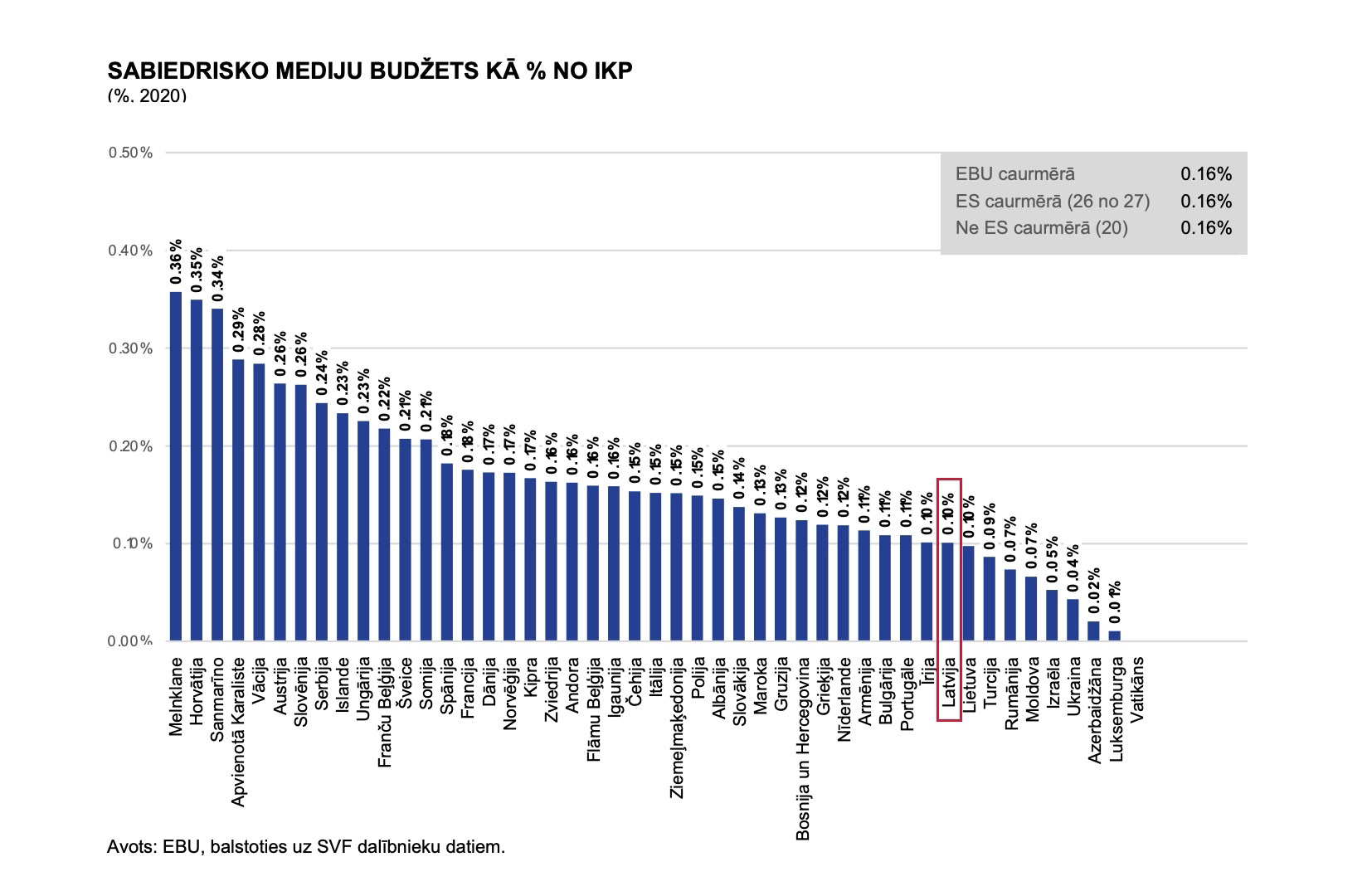 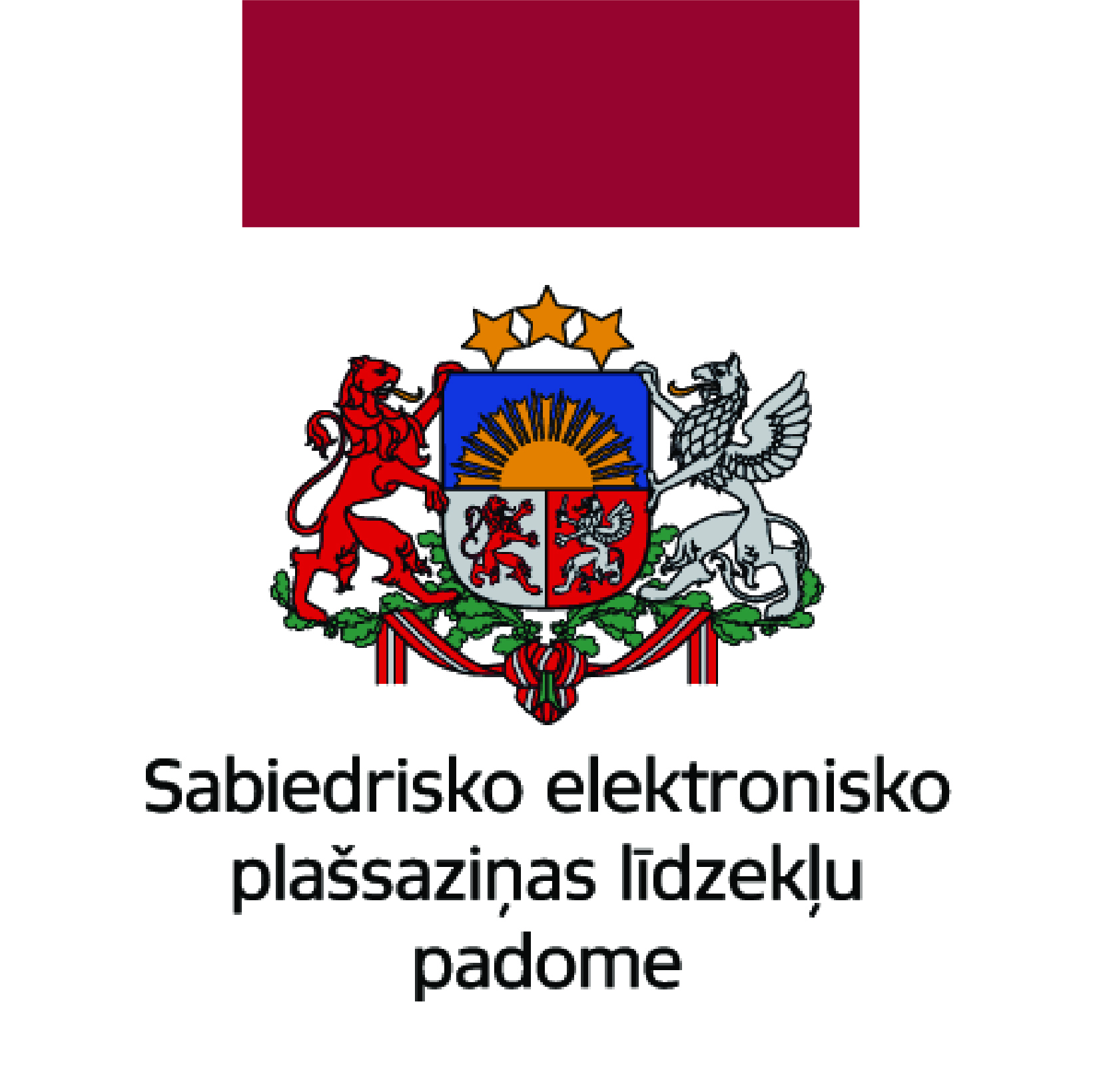 24
VIENS NO MAZĀKAJIEM EIROPĀ
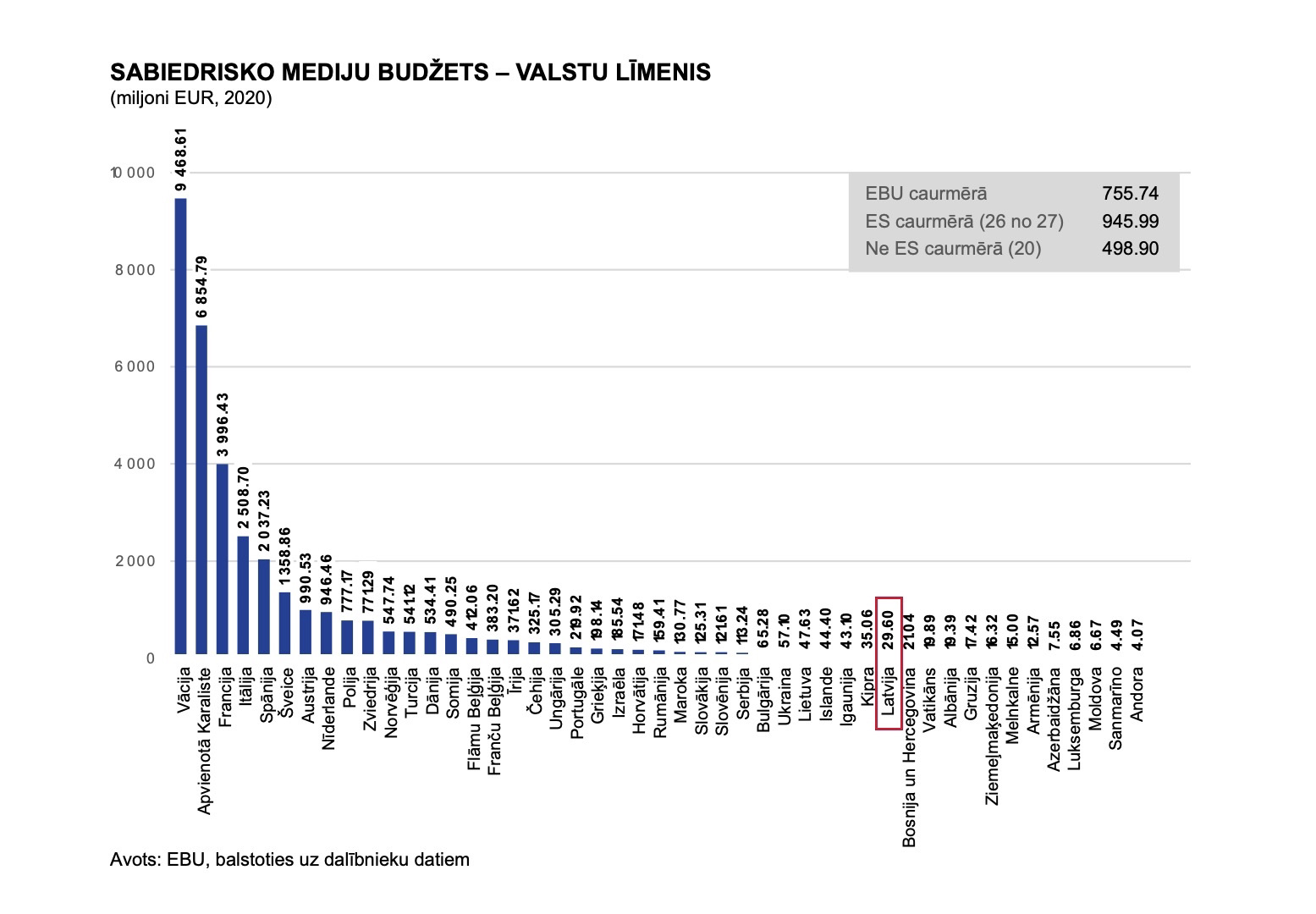 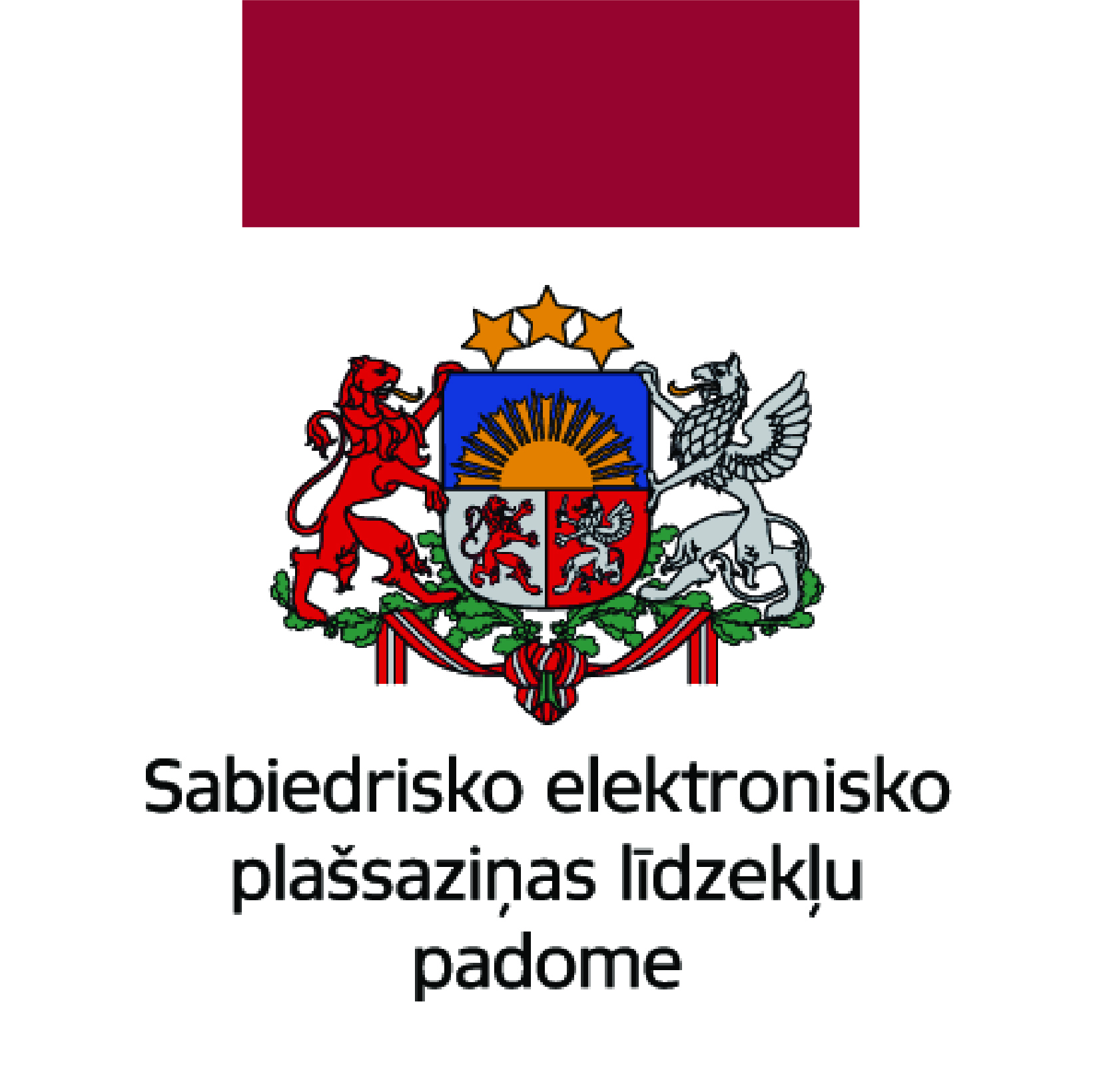 25
VIENOTĀ MEDIJA INFRASTRUKTŪRAS PRIORITĀTES
Ir nepieciešama atsevišķa investīciju programma, lai risinātu vienotā medija infrastruktūras problēmas
No tās apjoma un risinājuma būs lielā mērā atkarīgs, vai vienotais medijs spēs izpildīt koncepcijā definētos uzdevumus
Vislabākie darbības rezultāti būs iespējami tad, ja apvienotais medijs strādās vienās telpās
Vienotu telpu risinājums dod vislabāko satura veidošanas sinerģiju un tehnoloģisko atbalstu
Radio un TV tehnoloģijas ir pārāk atšķirīgas, tādēļ arī vienotās telpās tām nepieciešamas atsevišķas studijas u.c. nodrošinājums
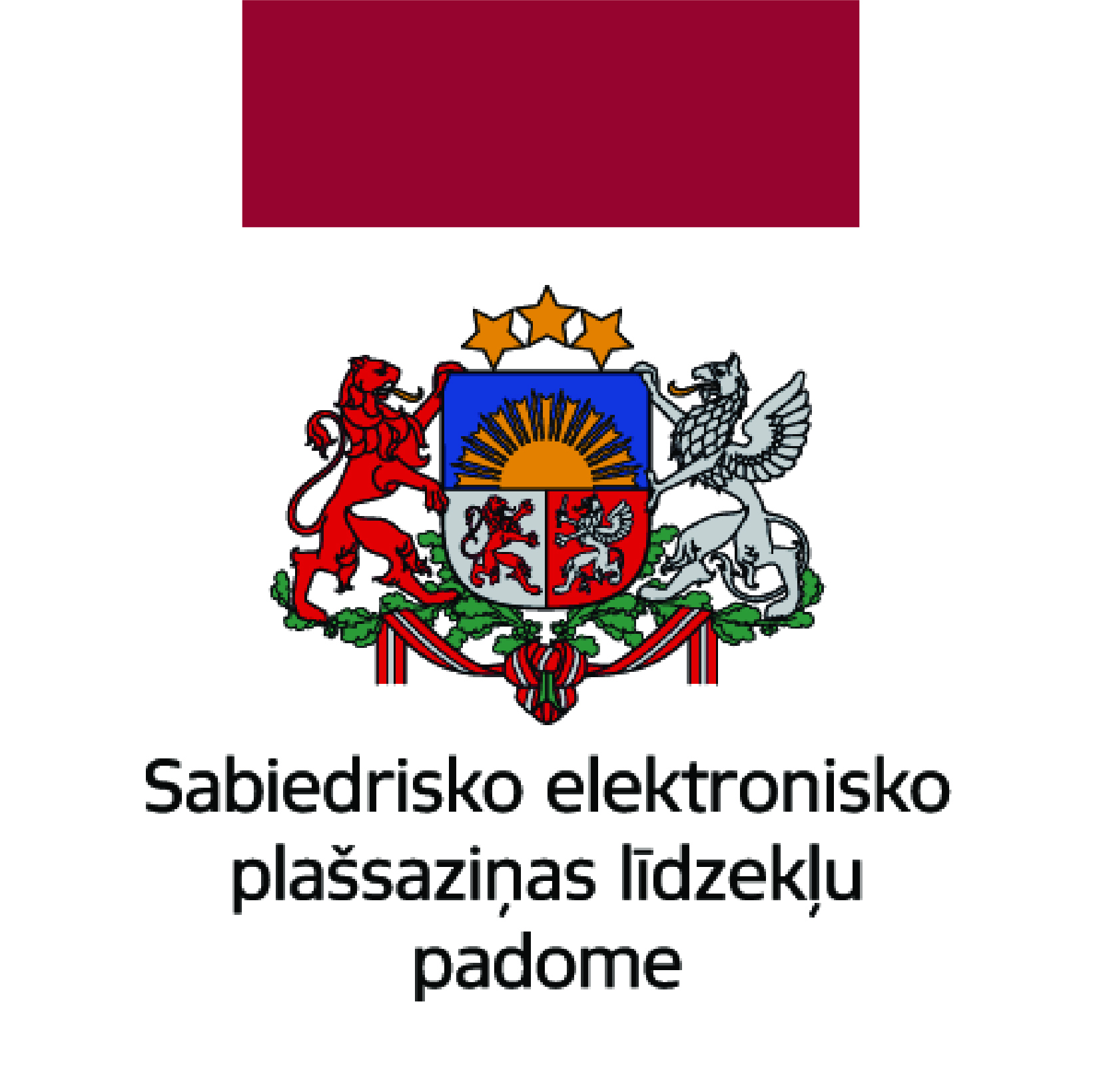 26
VIENOTĀ MEDIJA TELPU SCENĀRIJI
Apkopotas prasības telpu programmai, noteiktas apvienotā sabiedriskā medija mītnei nepieciešamās platības un galvenās funkcionālās sakarības (aprēķini bez tehnoloģiju u.c. telpu iekārtošanas izmaksām)
        Paliek esošajās LR un LTV ēkās
        Tiek celta jauna vienotā medija ēka 
°      Vienotais medijs Zaķusalas kompleksā 
        Jauna ēka LTV un daļēji LR, daļa Doma laukumā
~80-109 milj. EUR
I
~87-106 milj. EUR
II
~73-105 milj. EUR
III
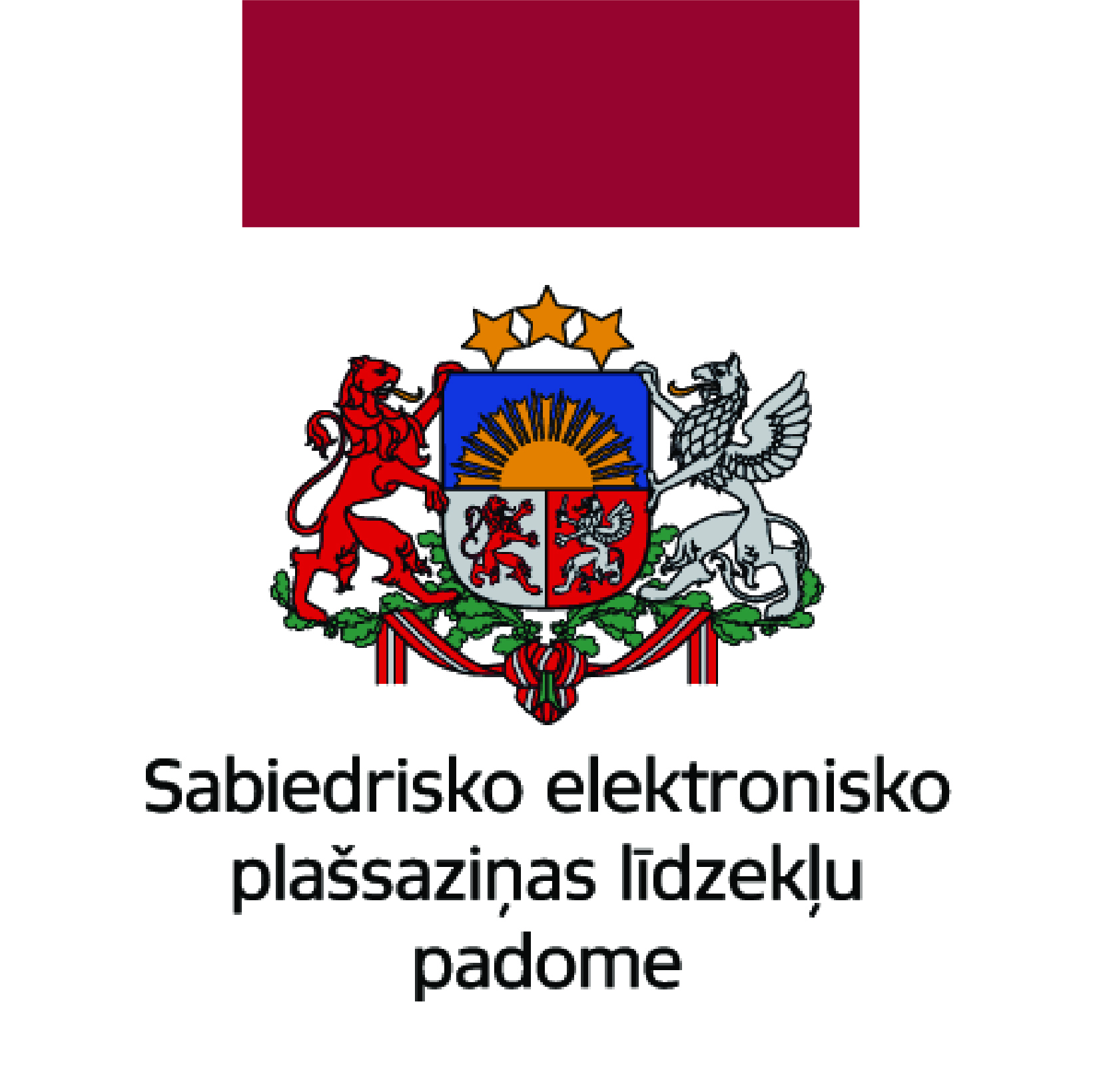 IV
~97-121 milj. EUR
27
SEPLP PIEDĀVĀJUMS
SEPLP par piemērotāko vienota sabiedriskā medija attīstības variantu 
 uzskata jaunas vienotā medija ēkas būvniecību
SEPLP par piemērotāko
°

Šādā gadījumā tiks sasniegta vislabākā satura veidošanas sinerģija un nodrošināts piemērotākais tehniskais atbalsts 

Izmaksu ziņā šis scenārijs paredz vislielākos ieguldījumus, tomēr atšķirība no pārējo scenāriju izmaksām nav vērtējama kā ļoti būtiska

Valstij iespējams samazināt izdevumus, izmantojot citām vajadzībām vai pārdodot līdzšinējās LR un LTV ēkas
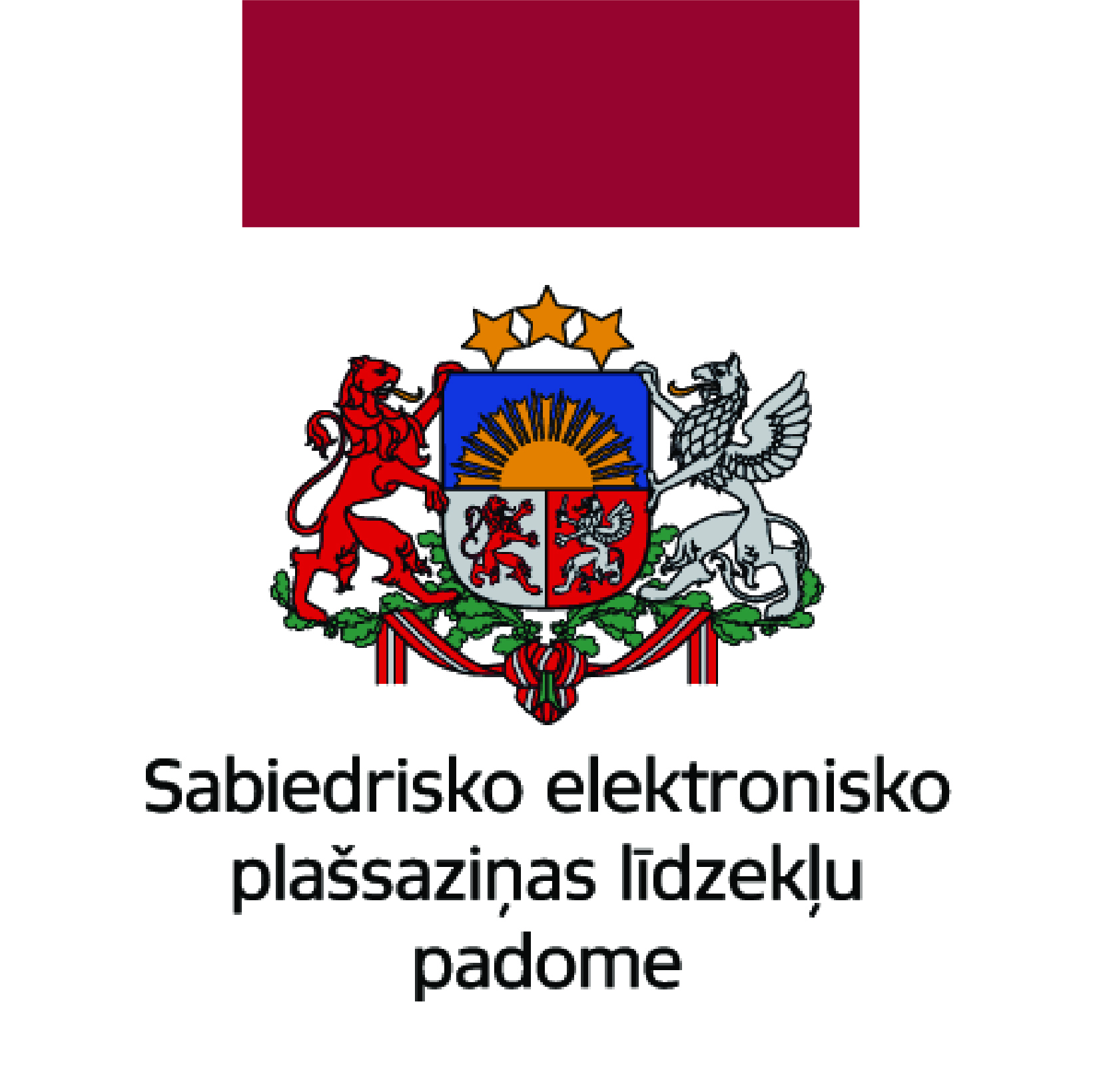 28
JAUNĀS ĒKAS RAKSTUROJUMS
3 km rādiusā ap Doma laukumu
Nepieciešams zemesgabals 2,3–3 ha platībā
Nedrīkst atrasties ieplakā, lai varētu uztvert antenas,
Ēkas platība  ~32 tk. m² (neskaitot apakšzemes stāvvietu un garāžas)
Būvniecības izmaksas ~87-106 milj. EUR (ieskaitot apakšzemes stāvvietu un garāžas)
Papildu izmaksas tehnoloģiju pārnesei – 30–40 milj. EUR
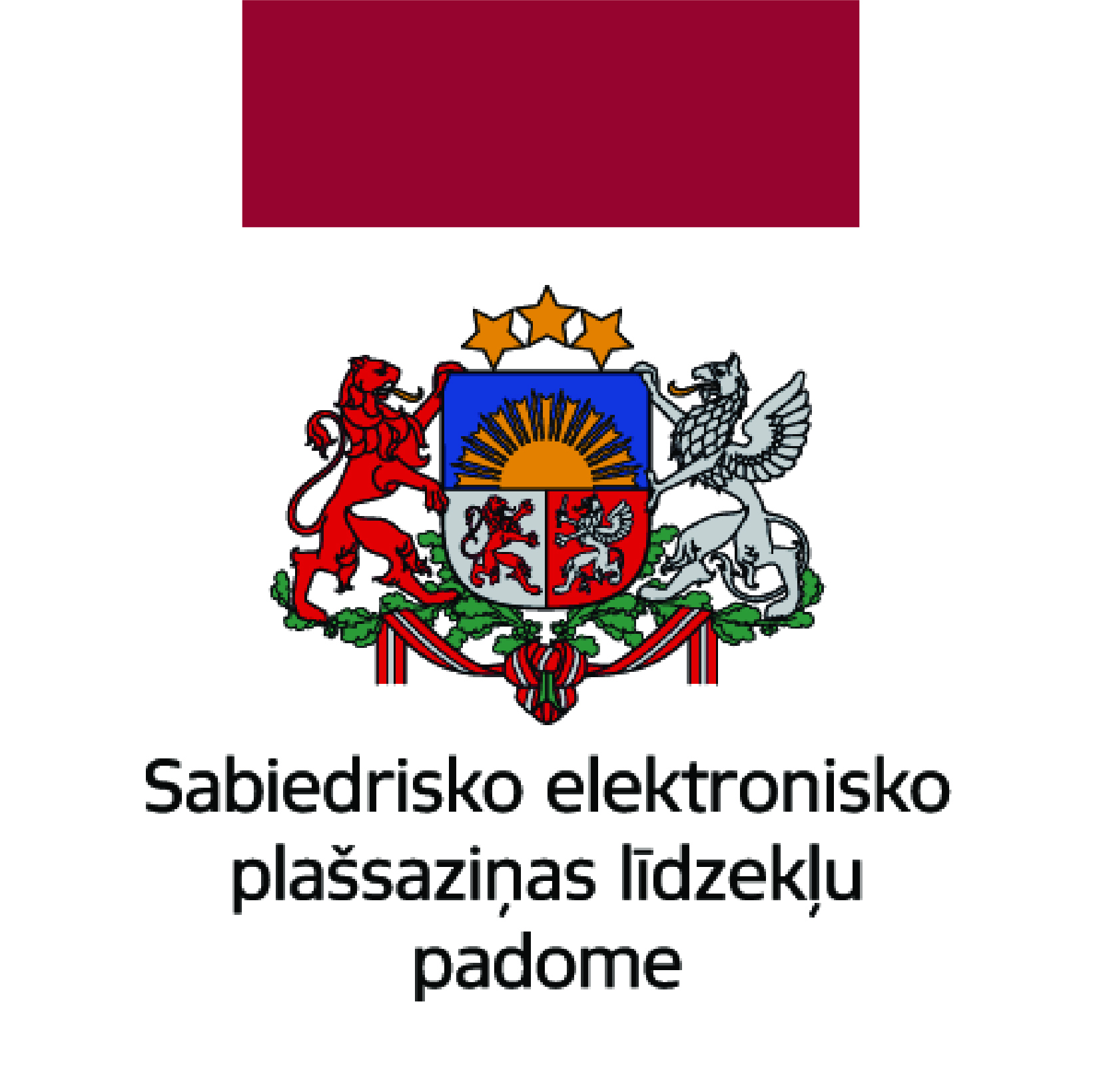 29
PRIEKŠROCĪBAS UN TRŪKUMI
+
-
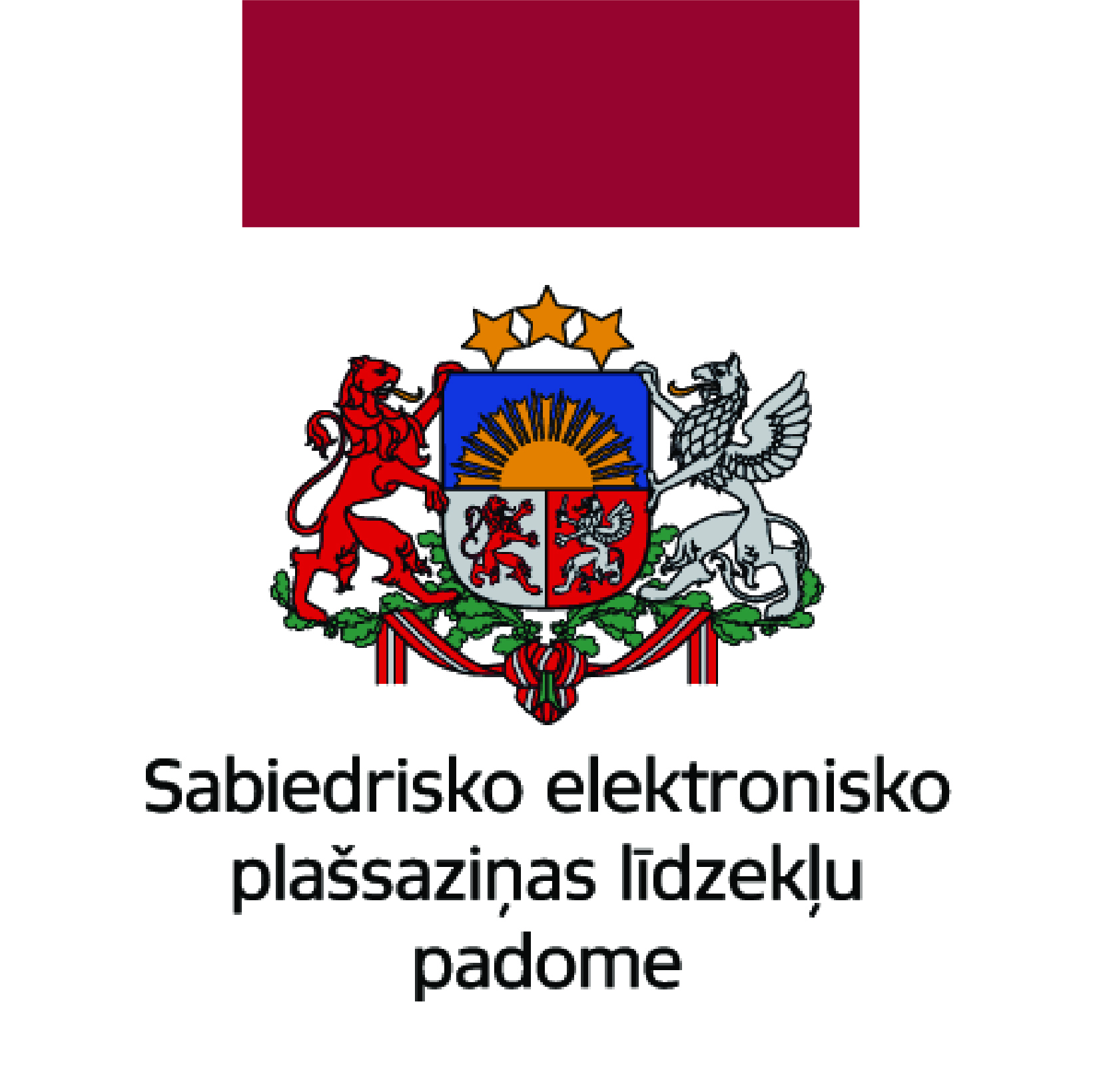 30
PĀRMAIŅU GAITA
Tiesiskā ietvara sagatavošana 
(2022.gada februāris-2022.gada novembris)

Budžeta plānošana
(2022.gada februāris-2022.novembris)

Reorganizācijas sagatavošana un īstenošana 
(2023.gada marts-2023.gada decembris)

Uzņēmuma struktūrvienību pārveide 
(2024.gada janvāris-2028.gada decembris)

Vienota medija ēkas projektēšana un būvniecība 
(2023.janvāris-2029.decembris)
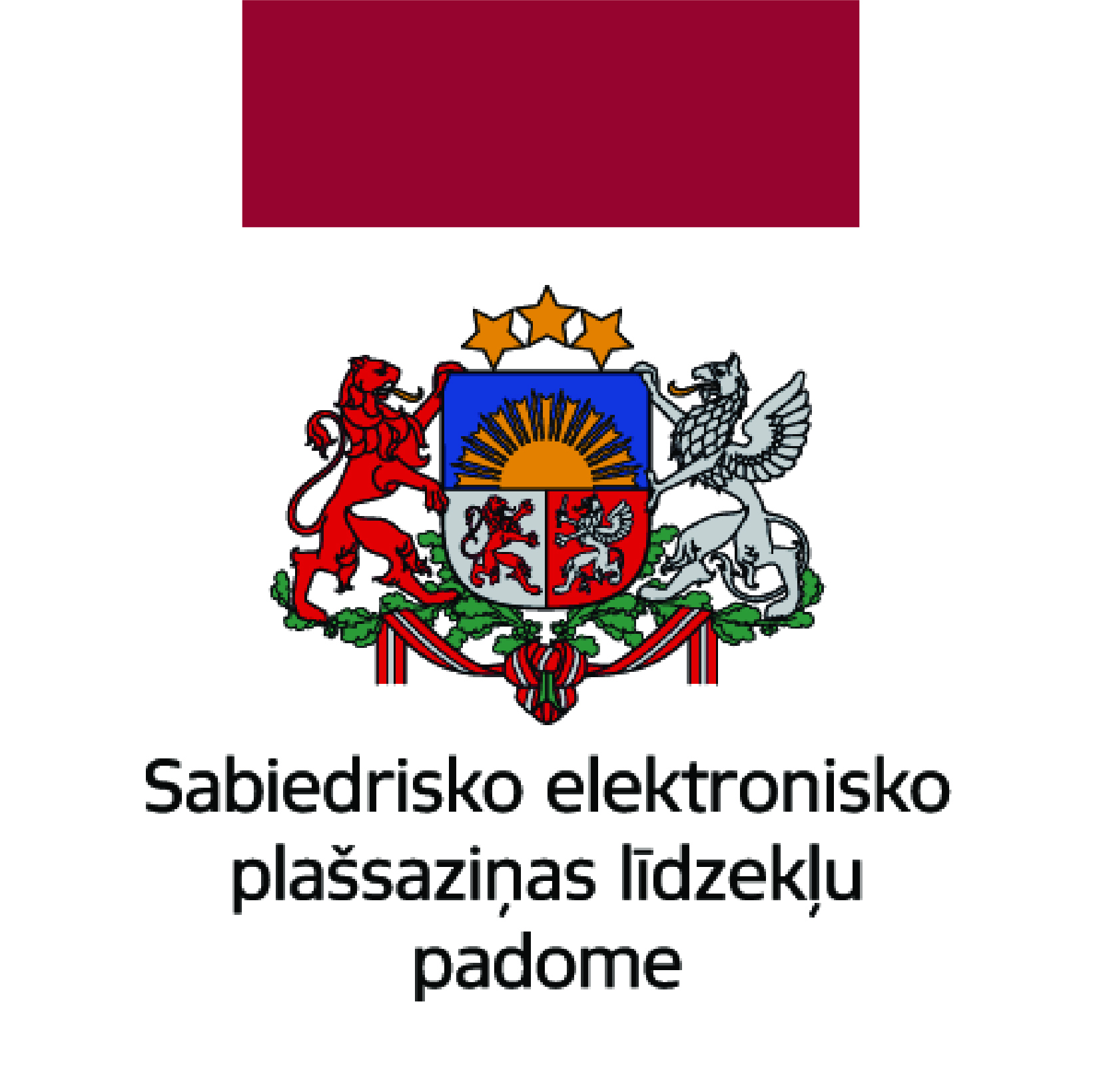